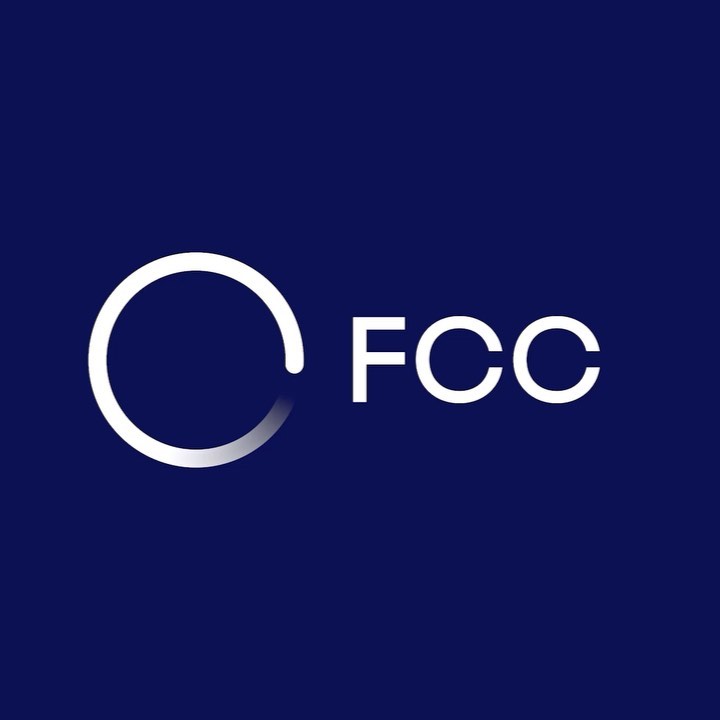 Electron Cloud Studies for the Future Circular Collider
Sabato Luca1, Mether Lotta2

Acknowledgement: Pieloni Tatiana1, Iadarola Giovanni2

1		2

E-CLOUD’22 Workshop
26th September 2022
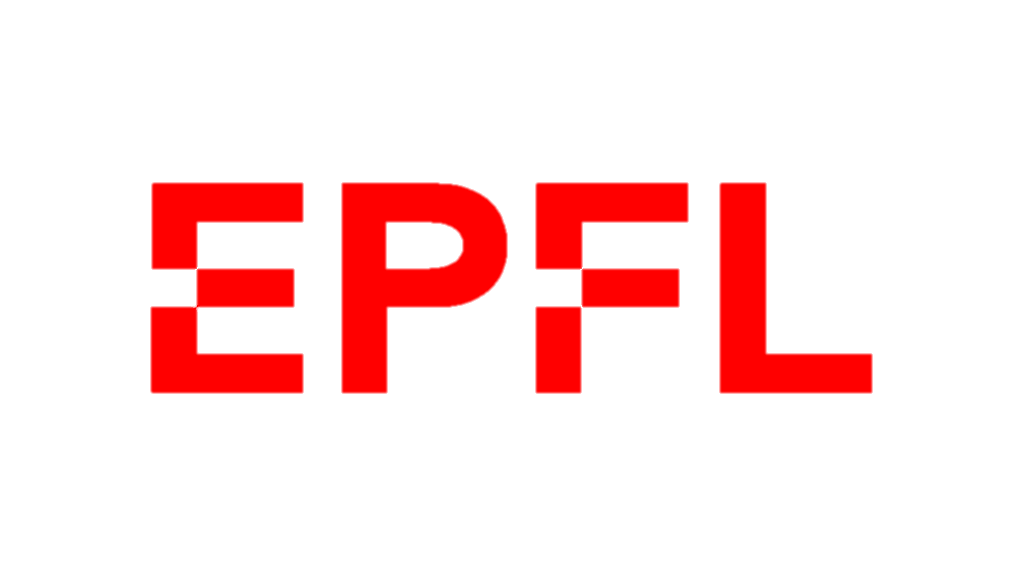 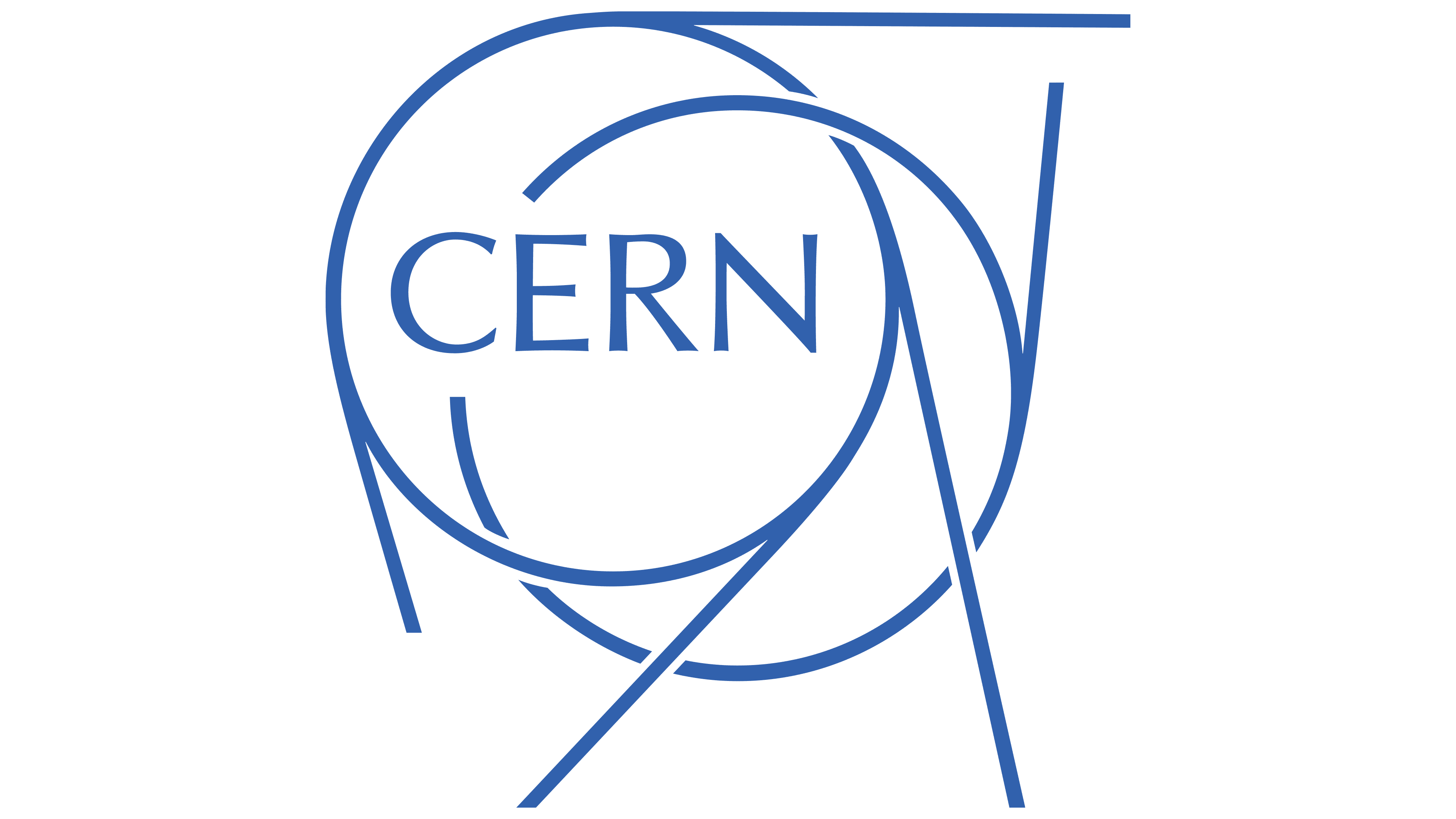 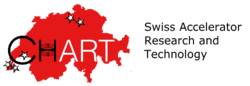 This work was performed under the auspices and with support from the Swiss Accelerator Research and Technology (CHART) program (www.chart.ch).
1
Outline
Introduction

Background

Simulation Results

Conclusions and Outlook
2
E-CLOUD’22 Workshop					26/09/2022
Outline
Introduction
FCC
FCC-ee
First e-cloud studies
Recent e-cloud studies
On-going e-cloud studies

Background

Simulation Results

Conclusions and Outlook
3
E-CLOUD’22 Workshop					26/09/2022
Introduction: FCC
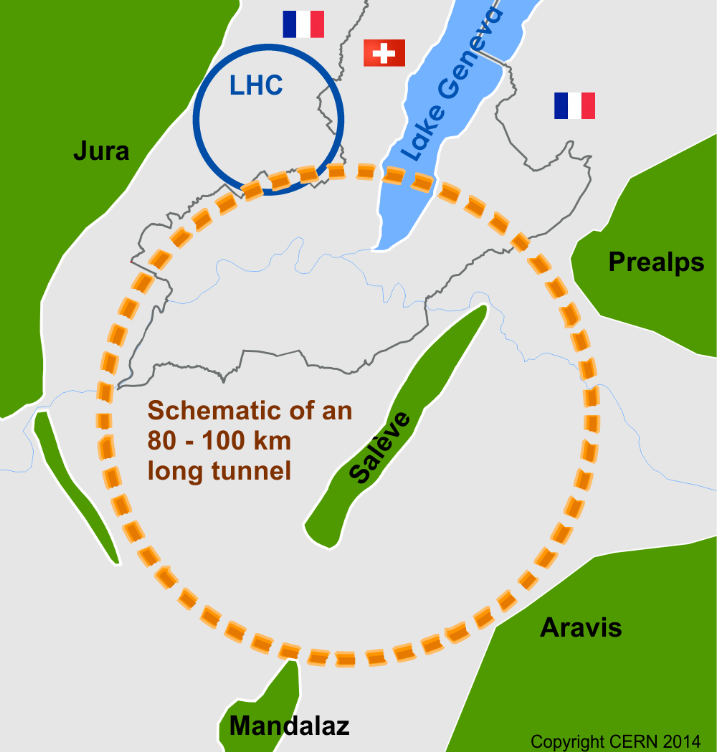 The research project is in the framework of long term coherent stability for the Future Circular Collider (FCC)
FCC study is developing designs for a new research infrastructure to host the next generation of higher performance particle colliders to extend the research currently being conducted at CERN
The goal of the FCC is to push the energy and intensity frontiers of particle colliders, with the aim of reaching collision energies of 100 TeV, in the search for new physics
4
E-CLOUD’22 Workshop					26/09/2022
Introduction: FCC-ee
FCC-ee is a circular electron-positron collider, the first stage towards a 100 TeV proton-proton collider FCC-hh















[] FCC week 2022, “Accelerator overview”, Frank Zimmermann, Tor Raubenheimer
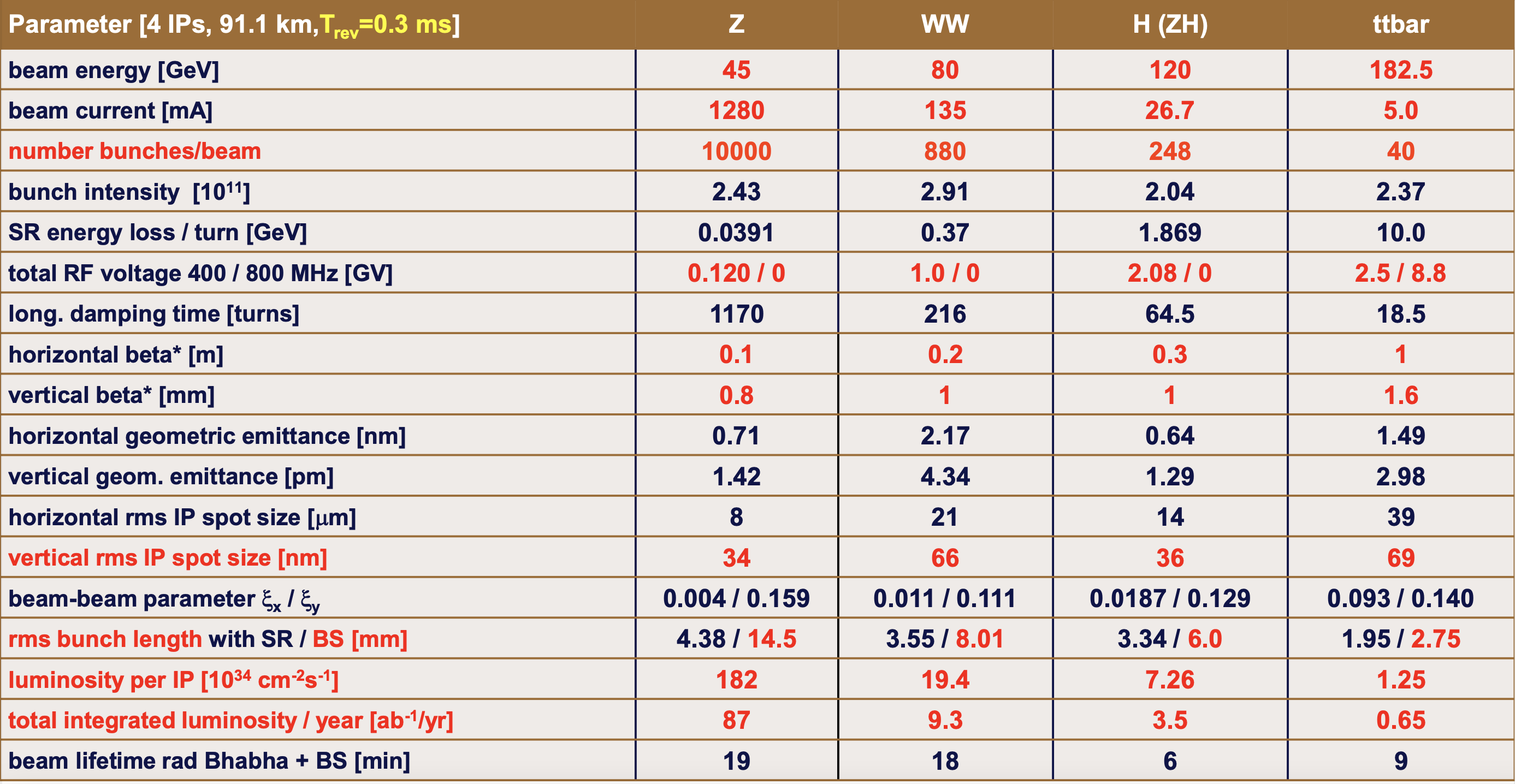 The Z configuration has been investigated, because the strongest electron cloud (e-cloud) effects are foreseen for this configuration due to the highest number of bunches (smallest bunch spacing)
5
E-CLOUD’22 Workshop					26/09/2022
Introduction: First E-Cloud Studies
The first e-cloud studies for FCC-ee Conceptual Design Report (CDR) were carried out by Eleonora Belli
In particular, e-cloud build-up studies were carried out in the arcs and IR region in function of bunch spacing
Multipacting threshold were evaluated for different bunch spacing
In these studies, larger bunch spacing were found to be the preferable option (15 ns)
Higher thresholds in the IR (SEY < 1.2 to run the IR without electron cloud)
Heat load within acceptable limit in the arcs (< 100 W/m)










[] FCC week 2018, “Impedance model and single beam collective effects for FCC-ee”, E. Belli
[] PhD thesis, “COUPLING IMPEDANCE AND SINGLE BEAM COLLECTIVE EFFECTS FOR THE FUTURE CIRCULAR COLLIDER (LEPTON OPTION) ”, E. Belli
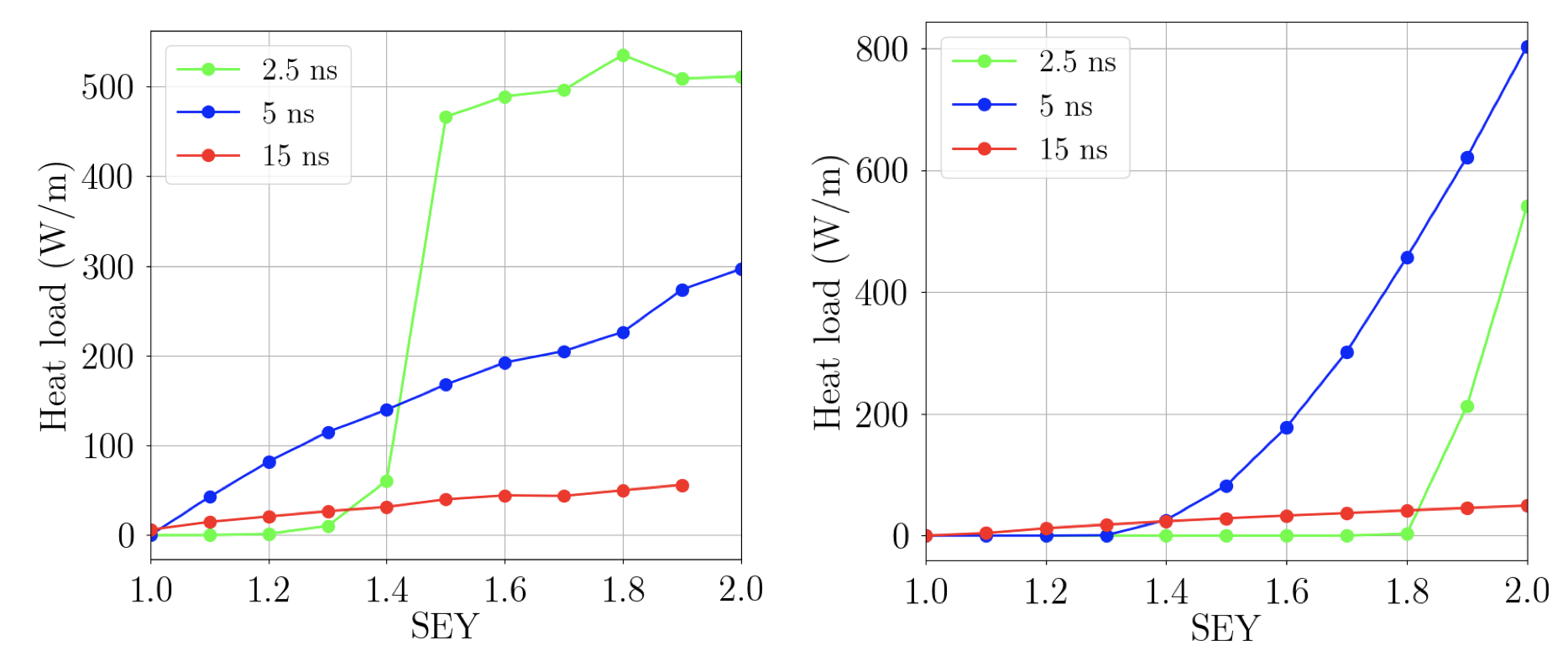 Arc quadrupole
Drift Space
6
E-CLOUD’22 Workshop					26/09/2022
Introduction: Recent E-Cloud Studies
These studies were performed with the FCC-ee CDR parameters (old)
E-cloud is sensitive to the parameters, therefore the studies have to be carried out with the latest FCC-ee parameters
Different studies have been done in the different arc elements with the latest parameters by Fatih Yaman et al. and Karla Cantùn Avila et al.
These studies show that the latest parameters mitigate the e-cloud build-up





[] Abada, Asmâa, et al., "FCC-ee: the lepton collider”, The European Physical Journal Special Topics 228 (2019)
7
E-CLOUD’22 Workshop					26/09/2022
Introduction: Recent E-Cloud Studies
The central electron density has been estimated as a function of the photoemission rate for different SEY with the aim of investigating the beam stability
A first estimation of the beam stability region (SEY, photoemission rate) has been obtained by comparing the central electron density from PyECLOUD simulations with the analytically estimated instability threshold density










[] FCCIS WP2 Workshop 2021, “Electron Cloud in the Arc Quadrupoles”, Karla Cantùn Avila; “Electron Cloud in the Arcs”, Fatih Yaman
[] 65th ICFA Advanced Beam Dynamics Workshop on High Luminosity Circular e+e- Colliders (eeFACT2022), “Studies and possible mitigation of electron cloud effects in FCC-ee”, Fatih Yaman
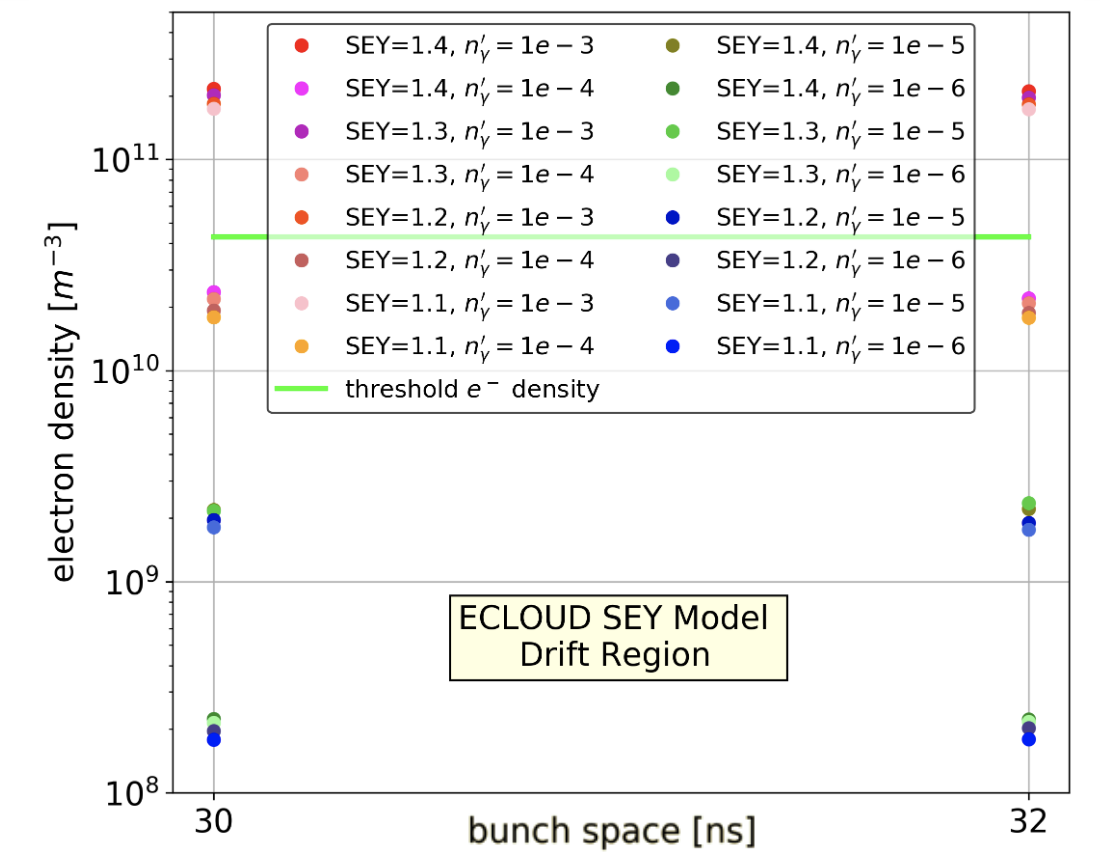 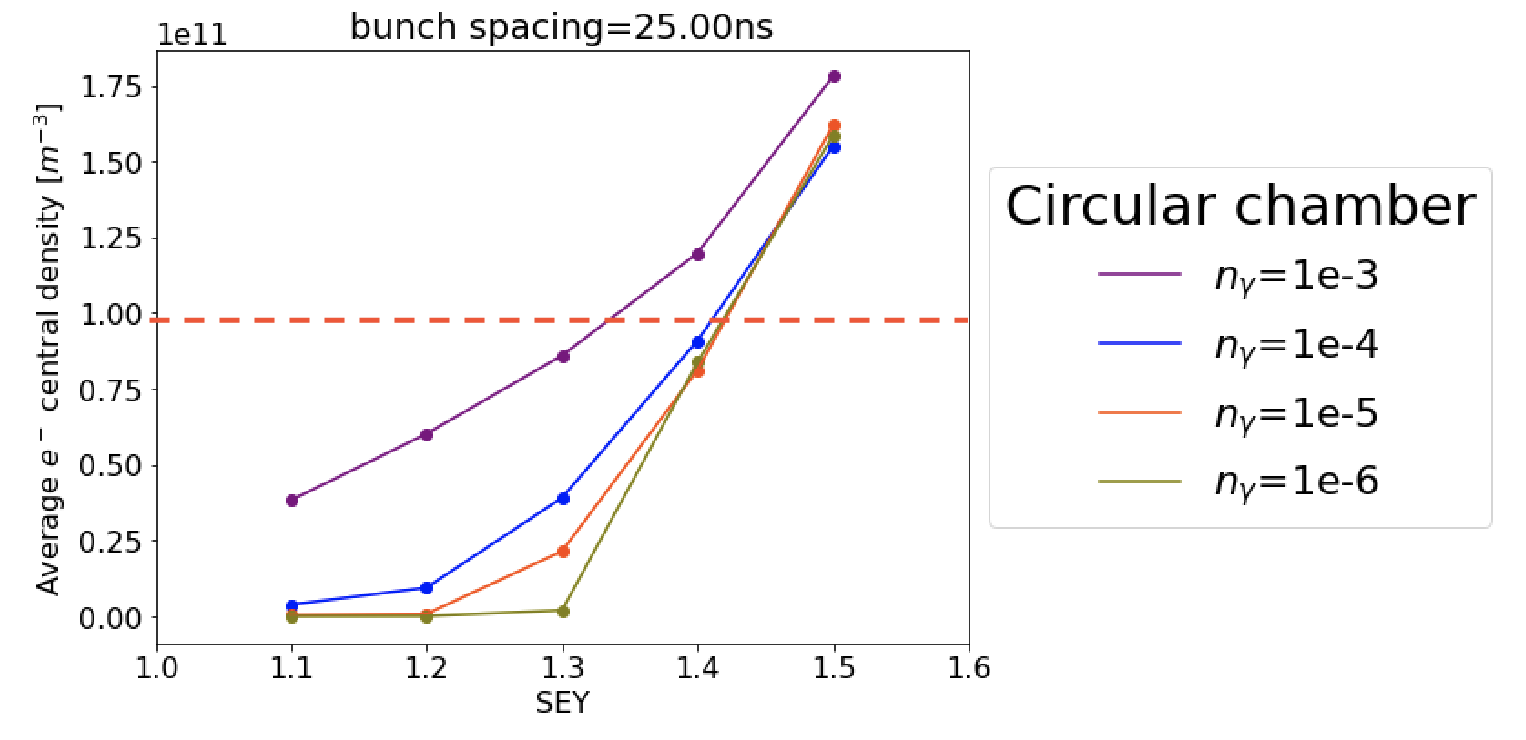 Courtesy of
F. Yaman
Courtesy of
K. Cantùn
8
E-CLOUD’22 Workshop					26/09/2022
Introduction: On-Going E-Cloud Studies
The scientific goal of my research activity is to check the stability limits by means of self-consistent beam stability simulations for the different arc elements with realistic e-cloud distributions obtained from build-up simulations


Comparison between the analytical central electron density threshold for single bunch instability and the simulation results
The beam stability simulations are heavy from the computational point of view 
For this reason, a preliminary study to identify the parameters, in the range of the values of FCC-ee case, which play a significant role in the e-cloud formation has been performed
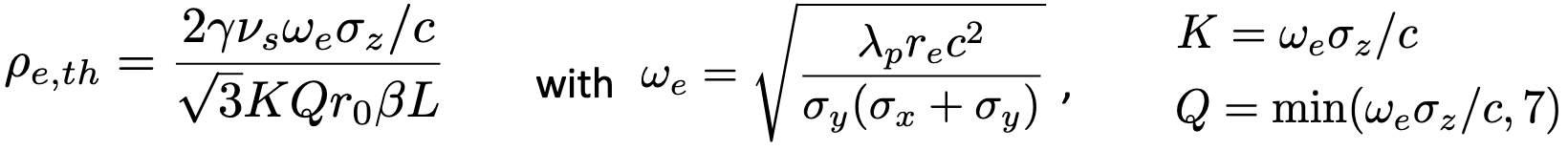 [] K. Ohmi et al., “Study of Electron Cloud Instabilities in FCC-hh”, Proc. of IPAC2015
9
E-CLOUD’22 Workshop					26/09/2022
Outline
Introduction

Background
E-Cloud Formation
Case Study

Simulation Results

Conclusions and Outlook
10
E-CLOUD’22 Workshop					26/09/2022
Background: E-Cloud Formation
The chamber geometry influences e- acceleration and time of flight
Surface properties have a primary role in the e- multiplication process
The main quantity involved is the Secondary Electron Yield (SEY):

The SEY is the ratio between emitted and impacting electron current as a function of the energy of the impinging electrons
It depends on surface chemical properties
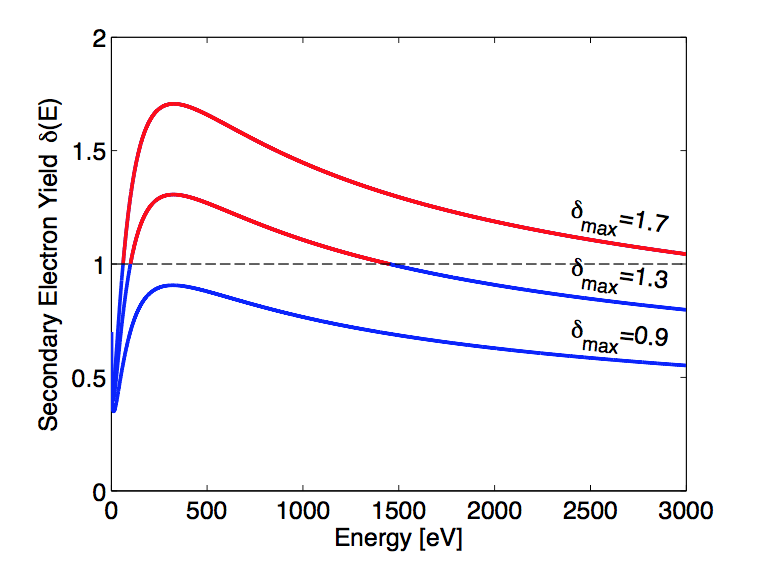 Courtesy of
G. Iadarola
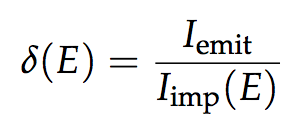 it depends on the history of the surface, in particular on accumulated electron dose -> to a certain extent the e-cloud cures itself (beam induced scrubbing)
11
E-CLOUD’22 Workshop					26/09/2022
Background: E-Cloud Formation
A key ingredient is the bunch spacing:
It determines how many electrons survive between consecutive bunch passages
Significant impact on multipacting threshold, i.e. SEY above which avalanche multiplication (multipacting) is triggered

Bunch intensity and bunch length also have an important effect as they affect the acceleration received by the electrons
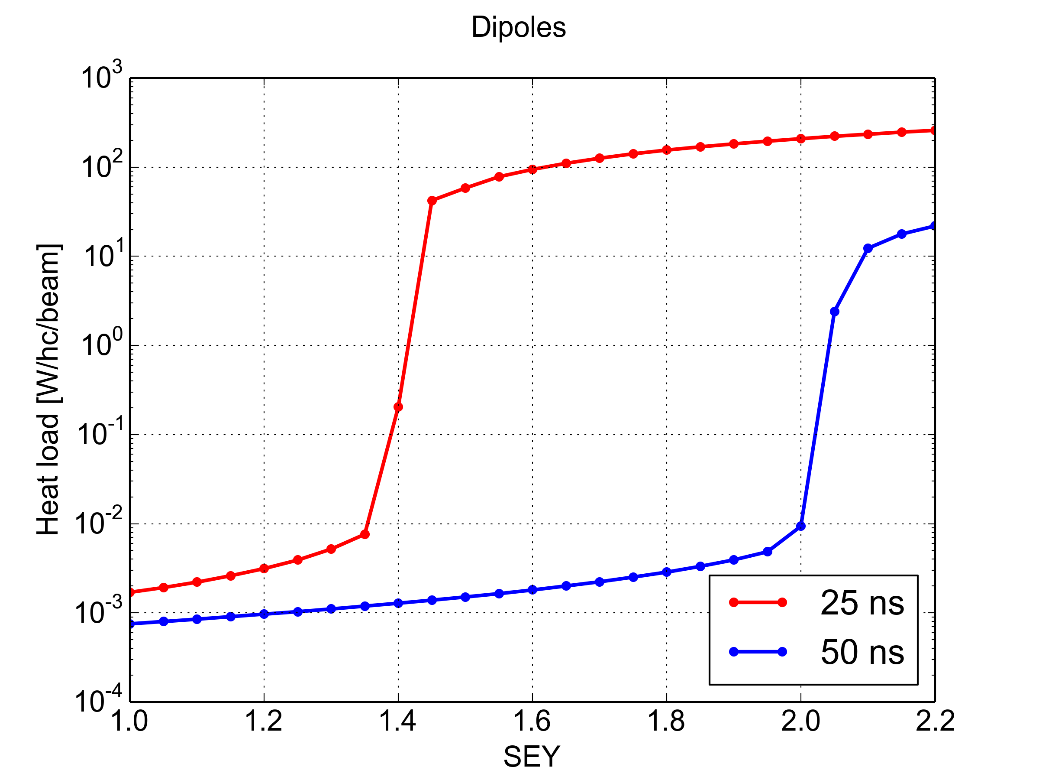 Courtesy of
G. Iadarola
PyECLOUD simulations – LHC arc dipole
Multipacting
Multipact.
Accumulation of primary e-
Accumulation of primary e-
Maximum Secondary Electron Yield (dmax)
12
E-CLOUD’22 Workshop					26/09/2022
Background: E-Cloud Formation
Electron trajectories are strongly influenced by externally applied magnetic fields (Electrons spin around the field lines)
e-cloud distribution in the LHC arc magnets
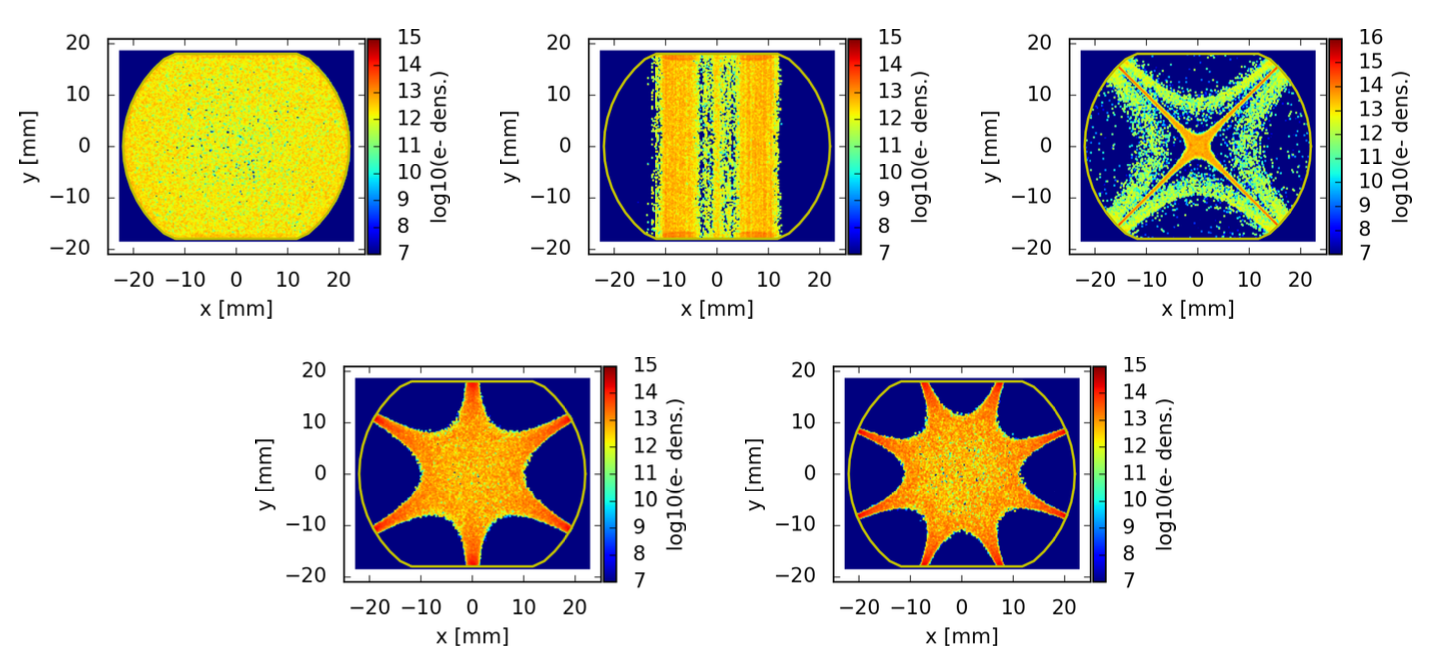 Courtesy of
P. Dijkstal
13
E-CLOUD’22 Workshop					26/09/2022
Background: Case Study
In the study, the latest version (V22.2) of the parameters of the FCC-ee configuration Z has been used










[] FCC week 2022, “Accelerator overview”, Frank Zimmermann, Tor Raubenheimer
[] https://acc-models.web.cern.ch/acc-models/fcc/fccee/V22.2/z/
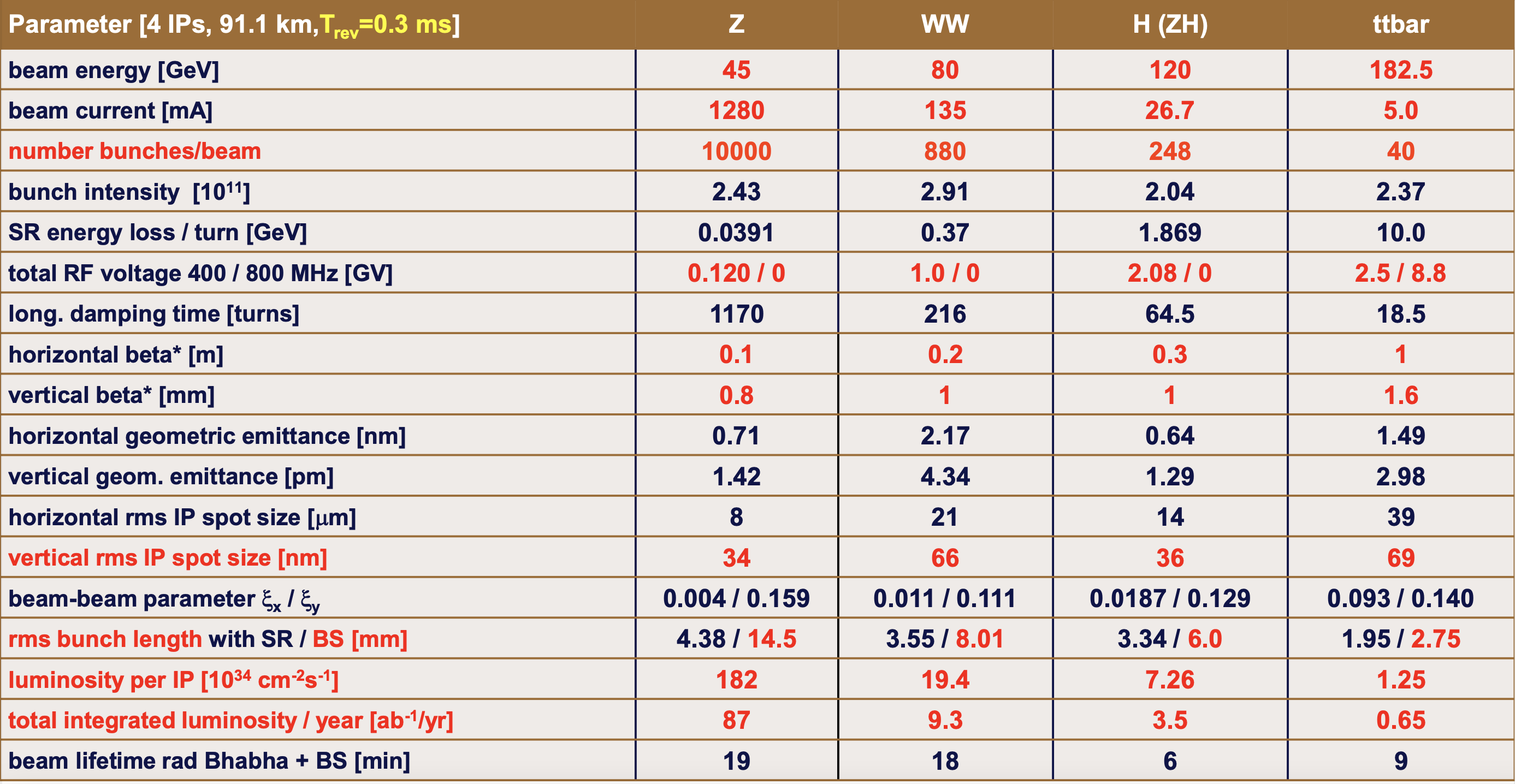 14
E-CLOUD’22 Workshop					26/09/2022
Background: Case Study
Parameter Overview
Particles: positron, electron
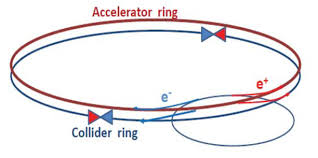 15
E-CLOUD’22 Workshop					26/09/2022
Background: Case Study
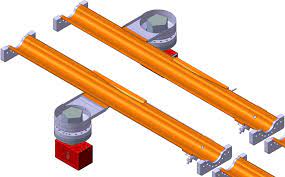 Courtesy of
R. Kersevan
Parameter Overview
Beam chamber winglet geometry
a = 9 mm
a = 10 mm
a = 11 mm
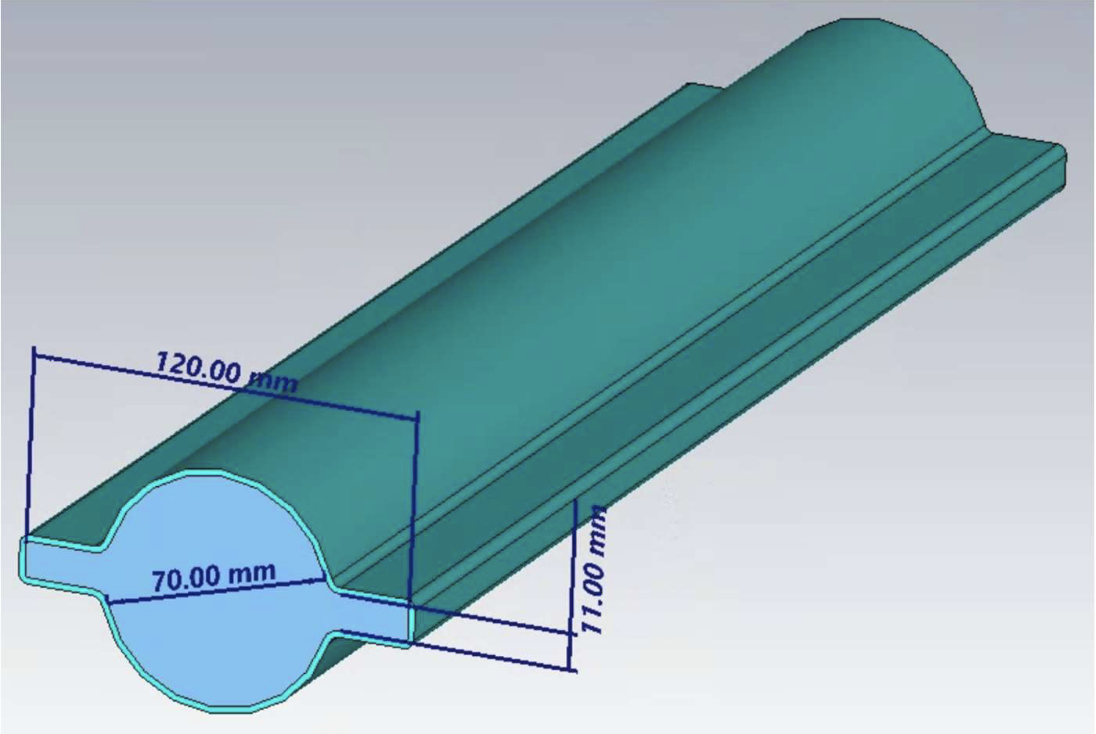 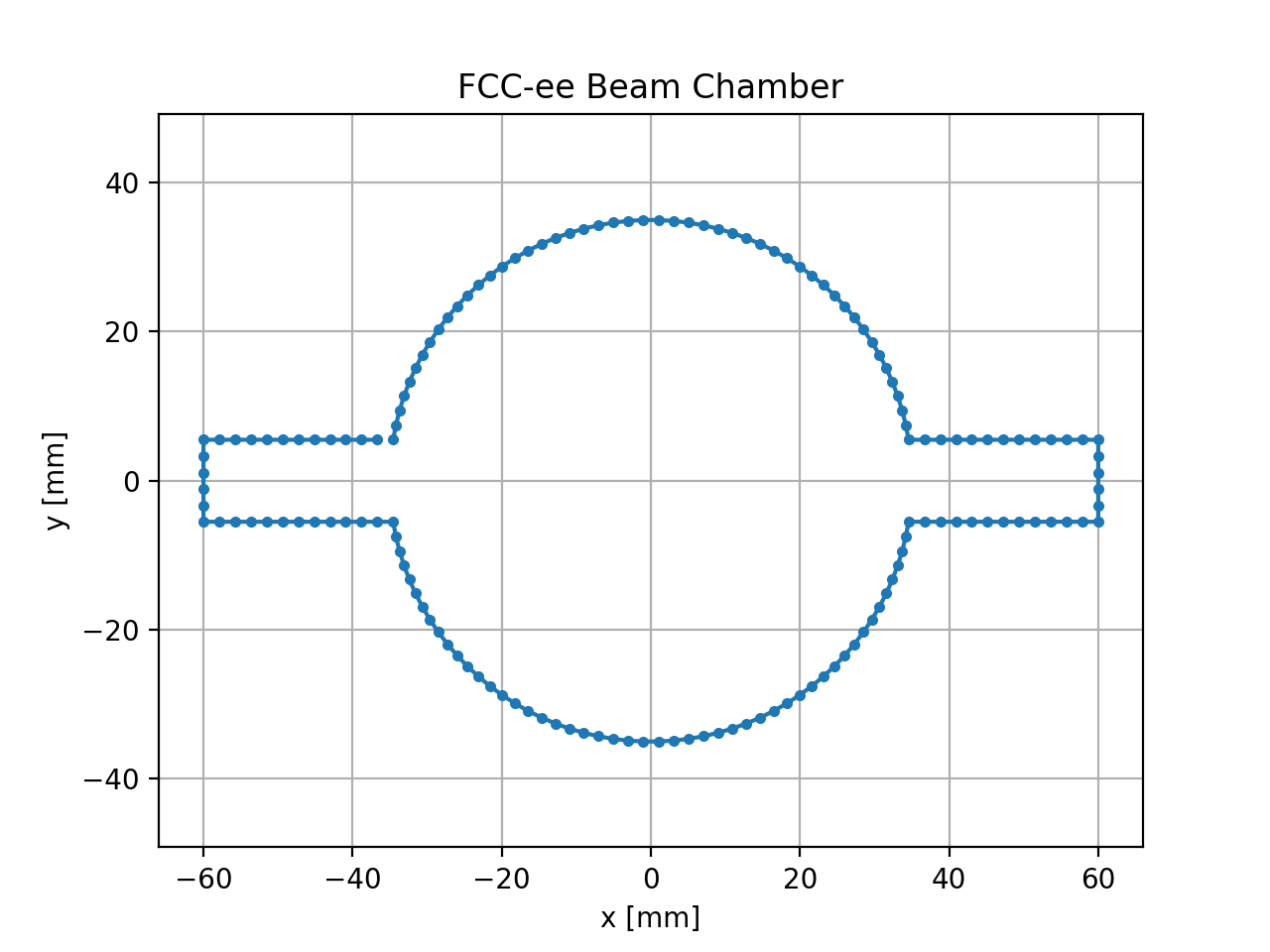 Design in PyECLOUD
a
Courtesy of
M. Migliorati
16
E-CLOUD’22 Workshop					26/09/2022
Background: Case Study
Defocusing 
quadrupole
Focusing
quadrupole
Parameter Overview
Element: 
Drift space
Quadrupole (5.65 T/m)
 focusing
 defocusing
Dipole (1.415 mT)
close to focusing quadrupole 
close to defocusing quadrupole
Defocusing 
quadrupole
Drift space
Drift space
Dipole
Dipole
Dipole
Dipole
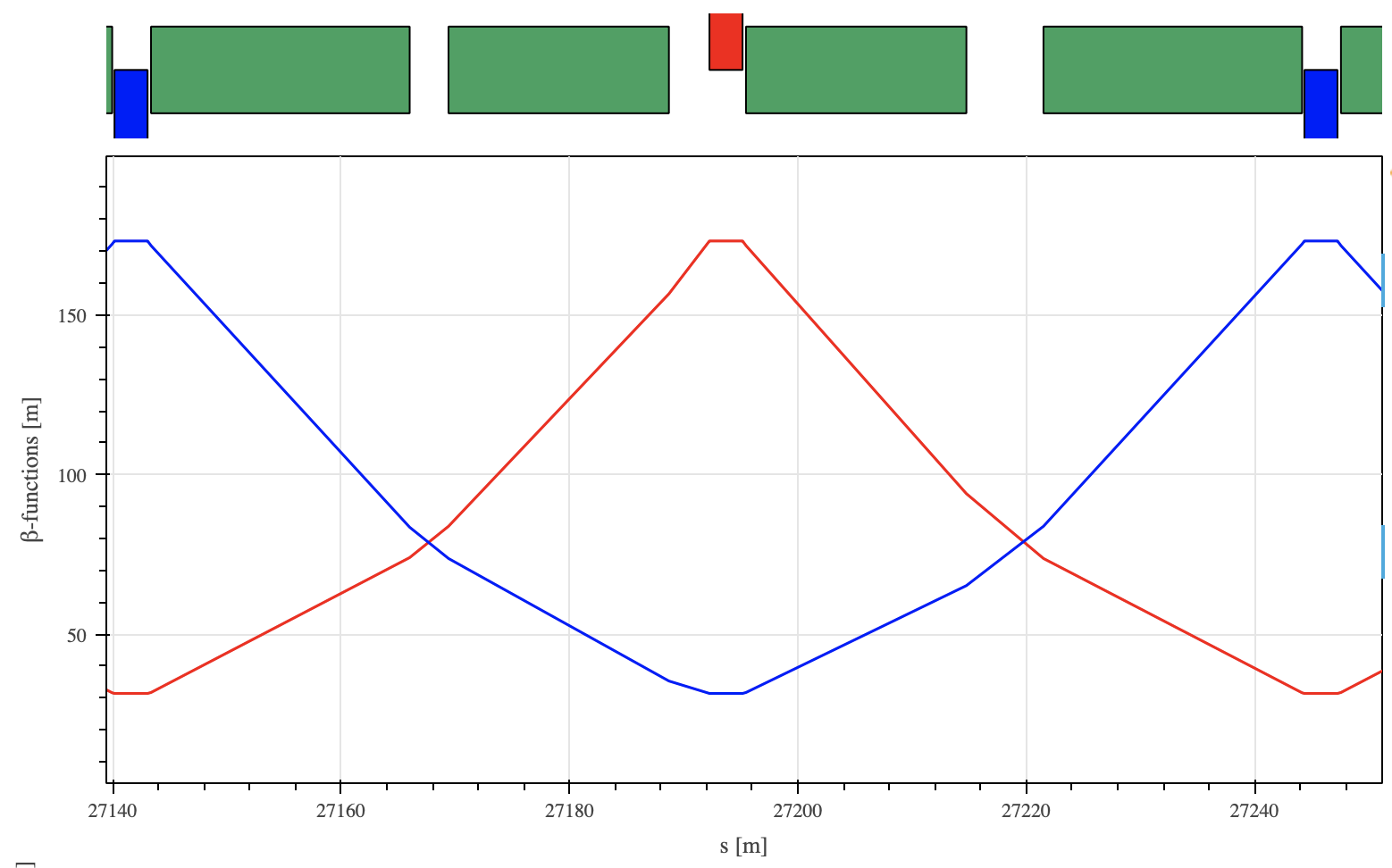 βy
βx
17
E-CLOUD’22 Workshop					26/09/2022
Background: Case Study
Parameter Overview
Particle
Beam chamber winglet geometry
Element 
Bunch spacing: 10 – 30 ns (step 5 ns)
Bunch intensity: 2.0 – 2.8e11 (step 0.1e11)
SEY: 1.0 – 1.6 (step 0.1)

Total: 9,450 simulations
18
E-CLOUD’22 Workshop					26/09/2022
Outline
Introduction

Background

Simulation Results
Negligible parameters
Other parameters

Conclusions and Outlook
19
E-CLOUD’22 Workshop					26/09/2022
Simulation Results
The first step to analyse the simulation results: to check if there were some parameters which gives a negligible contribution to the e-cloud formation
The electron density versus the bunch passage has been analysed to check if there is the multipacting effect
The synthetic parameter that has been used for the global analysis was the total number of electrons in the beam chamber
20
E-CLOUD’22 Workshop					26/09/2022
Simulation Results: Negligible Effect
Dependence on the:
Element
(in particular focusing and defocusing)
Beam chamber geometry winglet
a = 9 mm
a = 10 mm
a = 11 mm
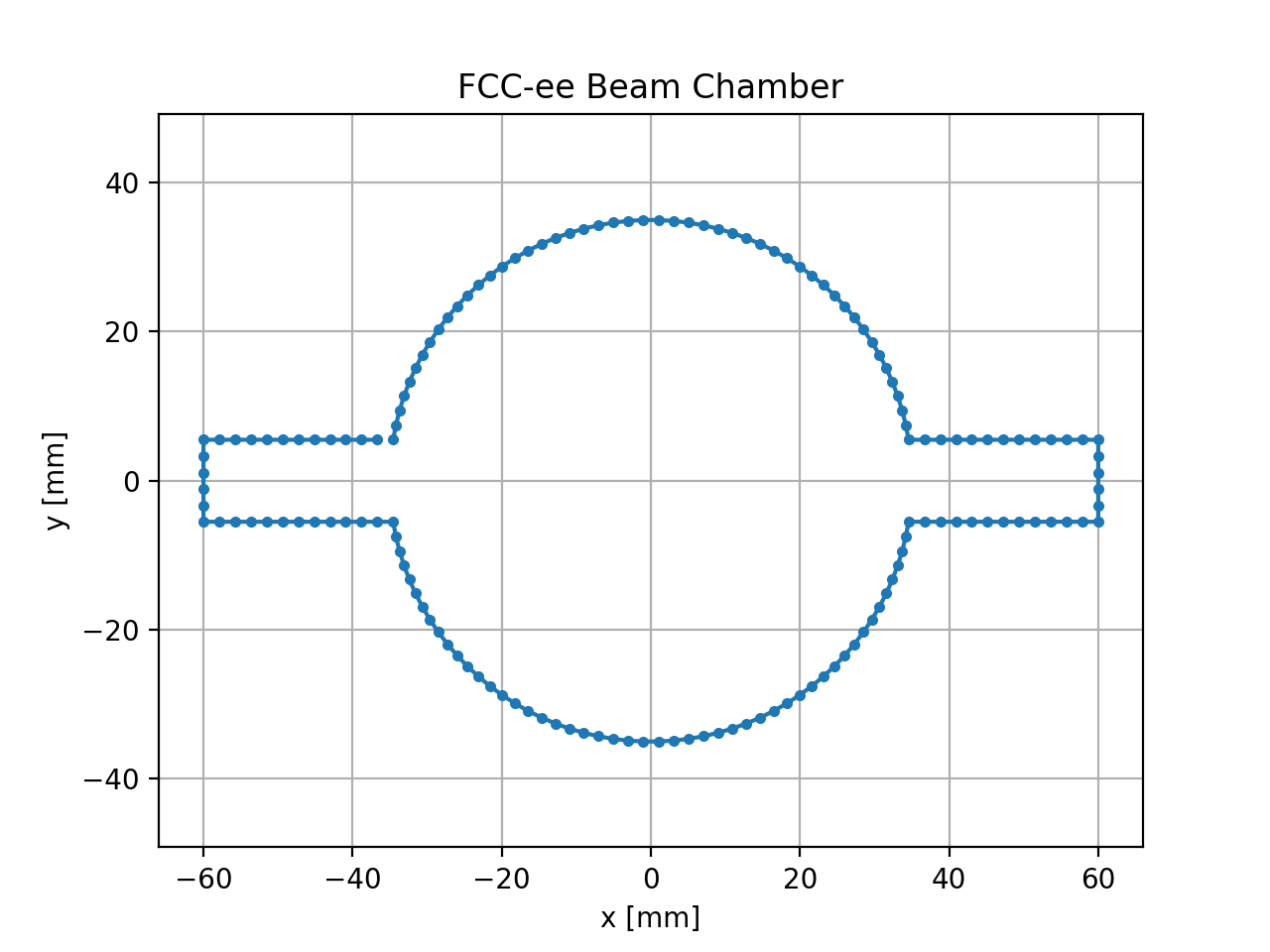 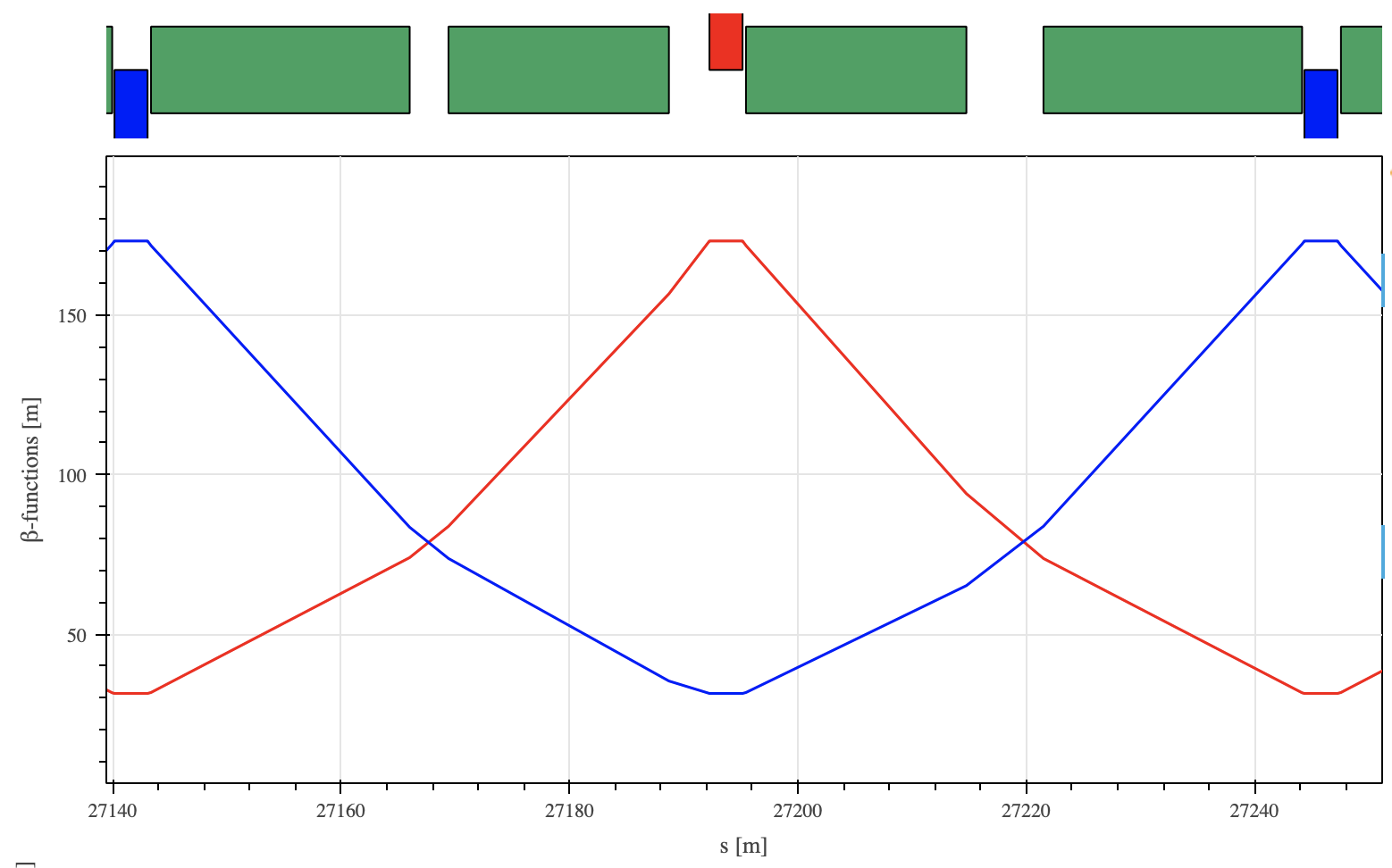 βy
a
βx
21
E-CLOUD’22 Workshop					26/09/2022
Simulation Results: Negligible Effect
Dependence on the element:
Arc quadrupole
(positrons, beam chamber 9 mm, bunch spacing 10 ns, intensity 2.4e11 ppb, SEY 1.6)
		Focusing					Defocusing






The electron density versus the bunch passage has a similar behaviour in both the cases focusing and defocusing quadrupole
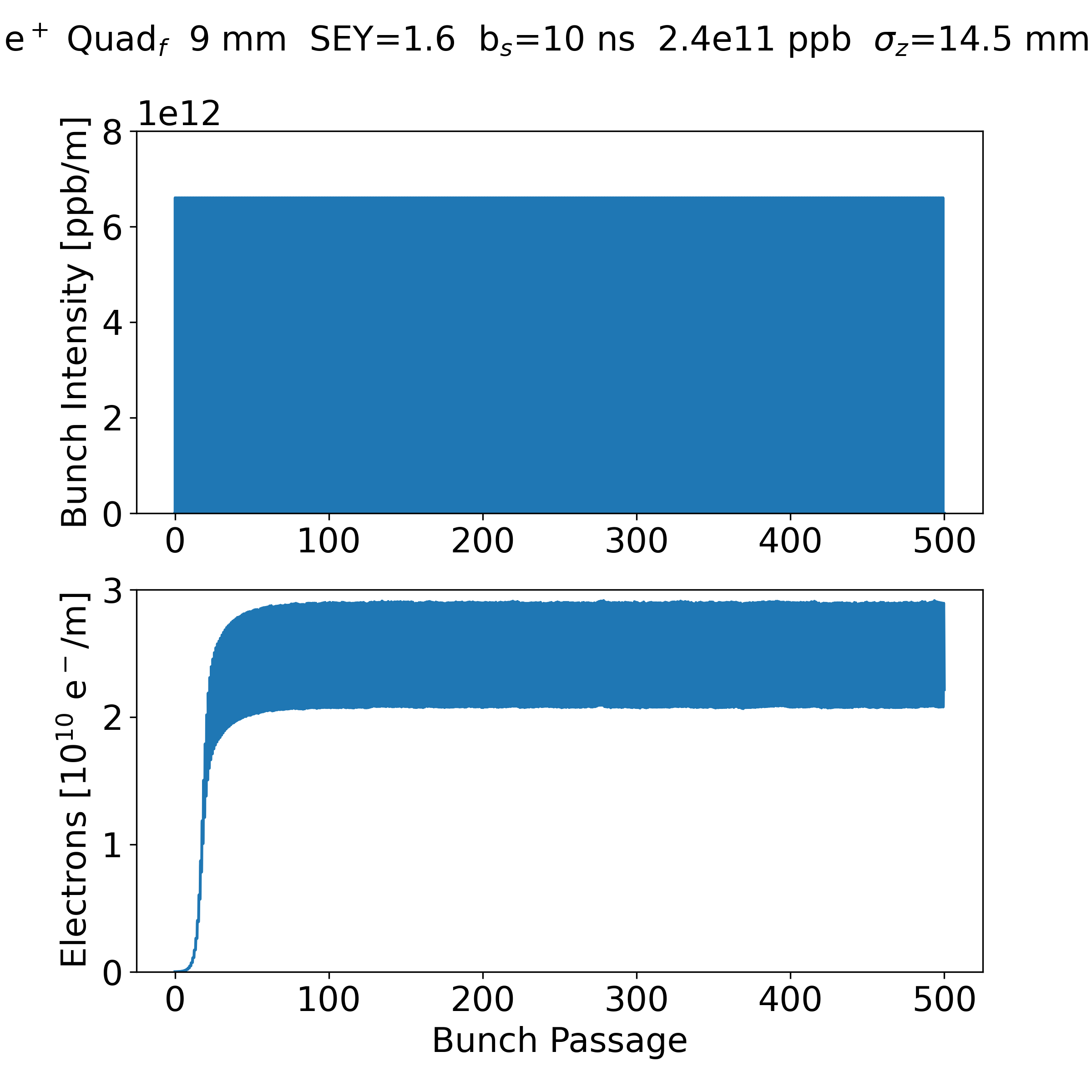 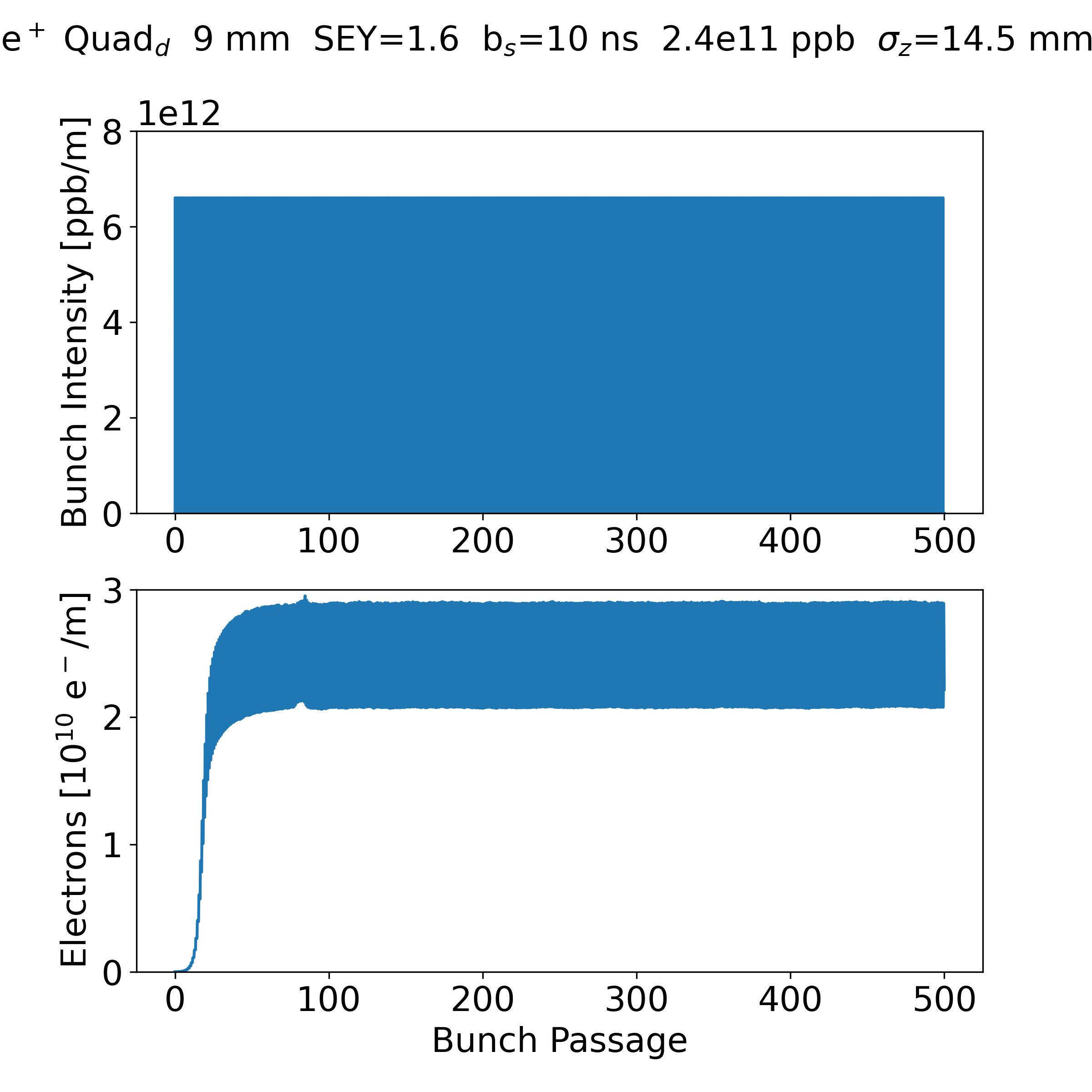 Synthetic parameter
Synthetic parameter
22
E-CLOUD’22 Workshop					26/09/2022
Simulation Results: Negligible Effect
Dependence on the element:
Arc quadrupole
(positrons, beam chamber 9 mm, bunch spacing 10 ns)
	Focusing					Defocusing
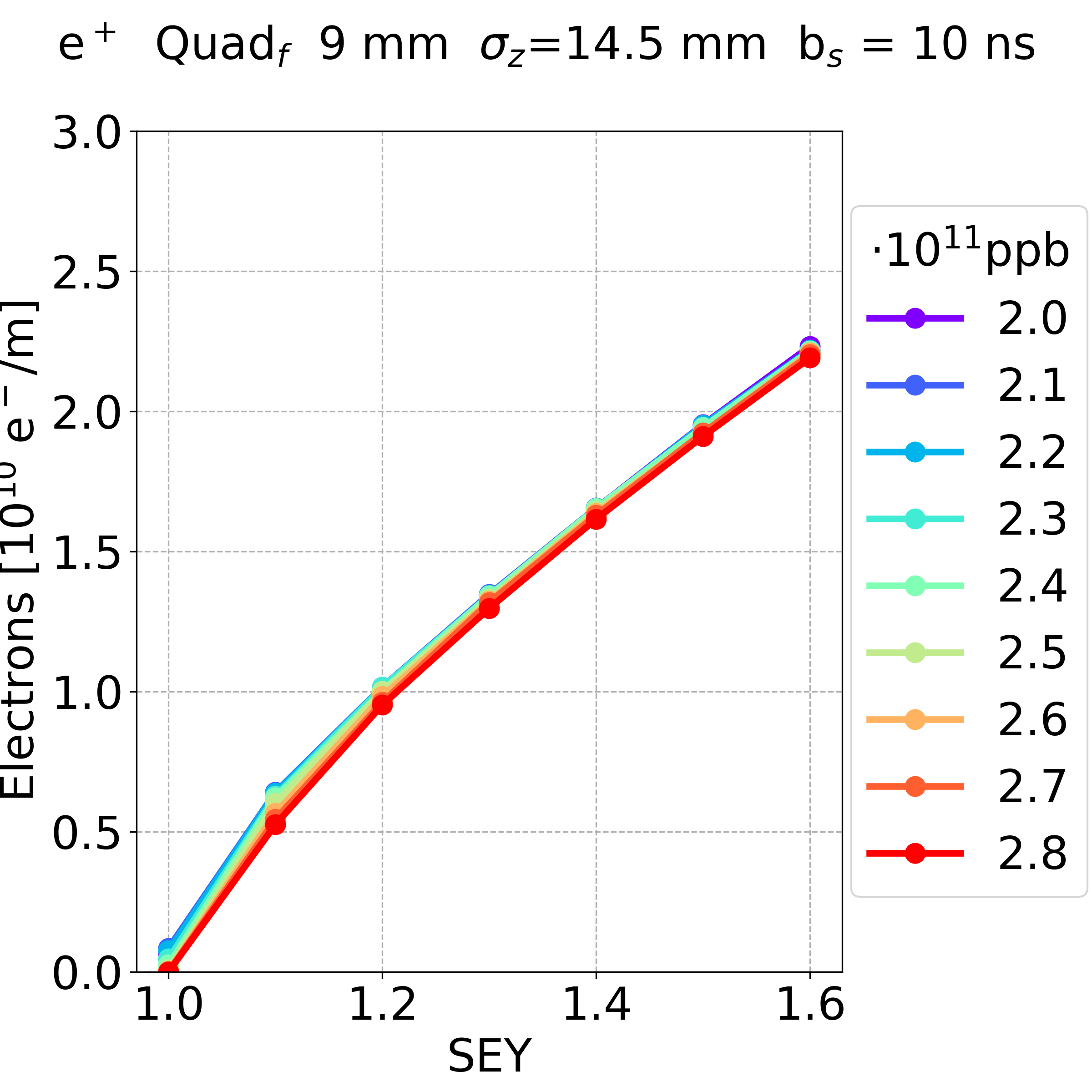 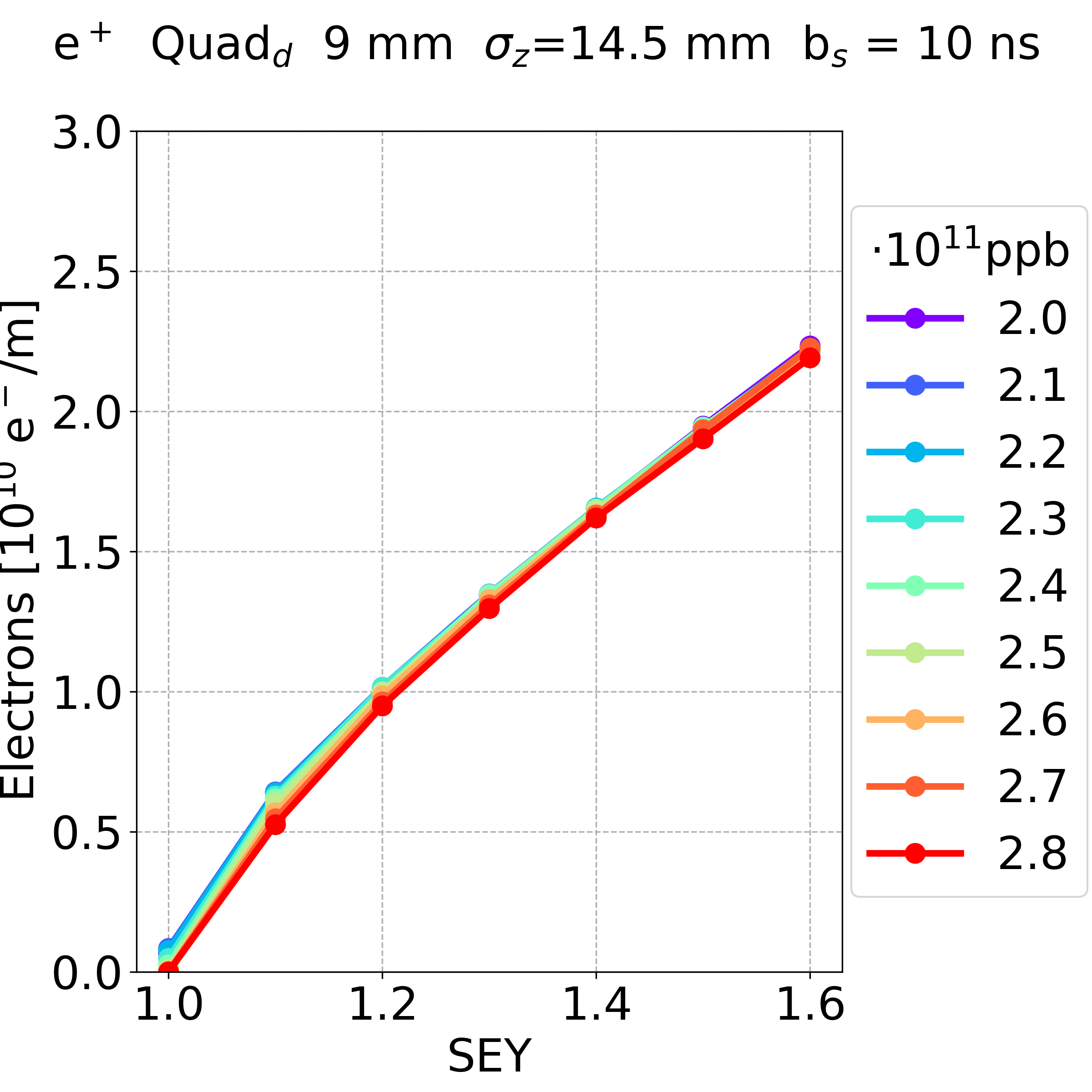 The electron density has a similar behaviour in both the cases focusing and defocusing quadrupole
This behaviour has been observed in all the cases
23
E-CLOUD’22 Workshop					26/09/2022
Simulation Results: Negligible Effect
Dependence on the element:
Dipole
(positrons, beam chamber 9 mm, bunch spacing 10 ns)

	Close to						Close to
	focusing						defocusing
	quadrupole					quadrupole
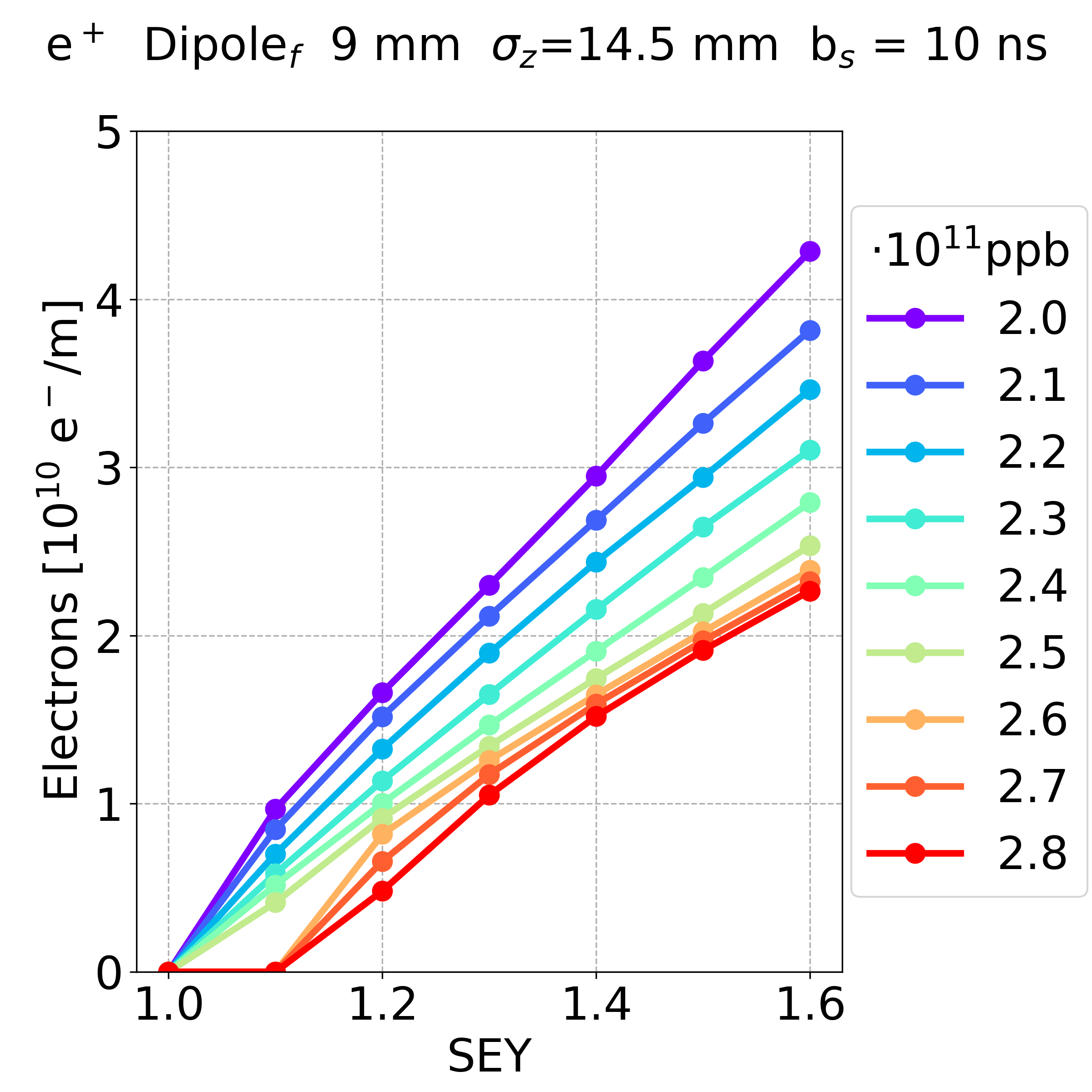 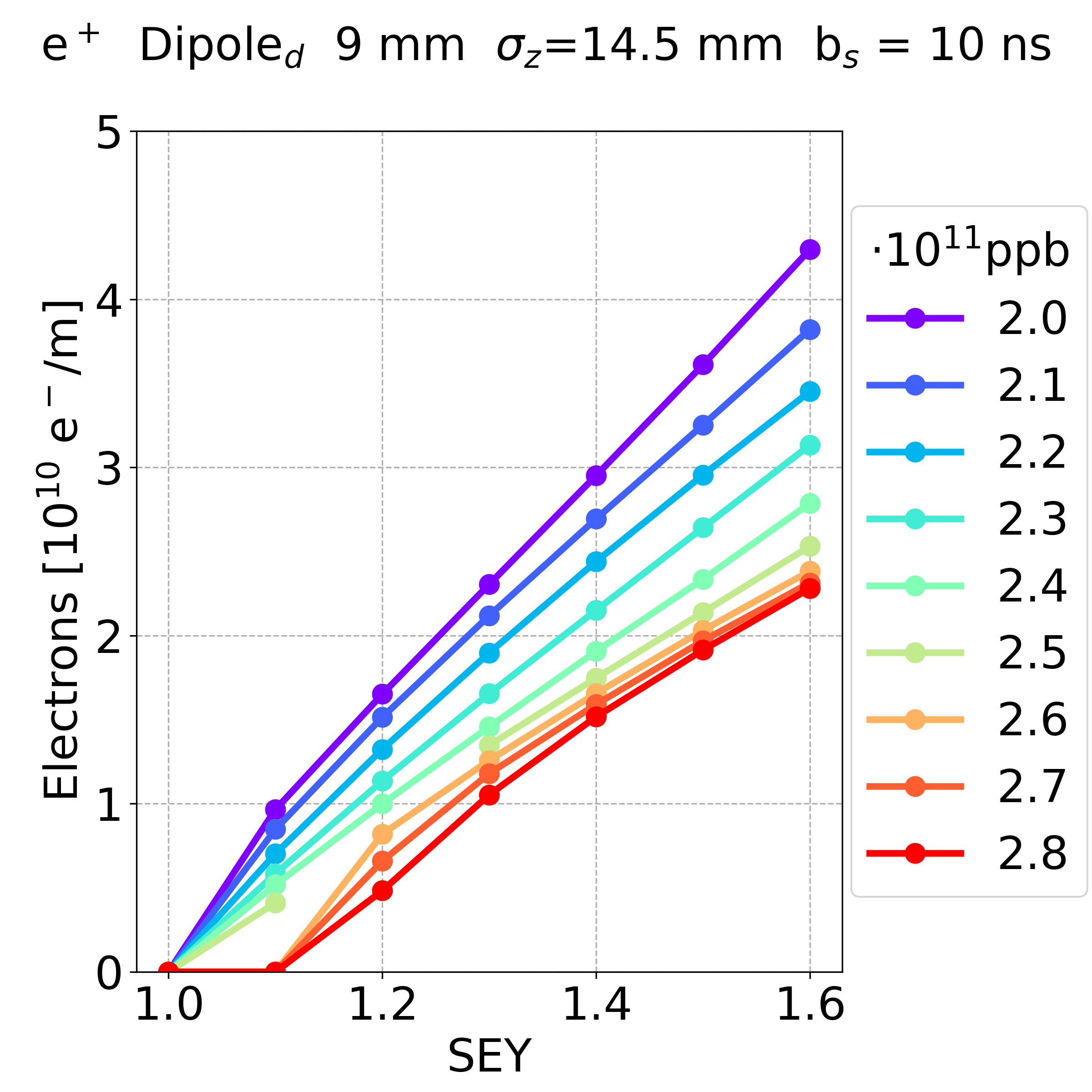 The electron density has a similar behaviour in both the cases dipole close to the focusing and defocusing quadrupole
This behaviour has been observed in all the cases
24
E-CLOUD’22 Workshop					26/09/2022
Simulation Results: Negligible Effect
Dependence on the beam chamber geometry:
(positrons, dipole, bunch spacing 10 ns)
	9 mm					10 mm				11 mm
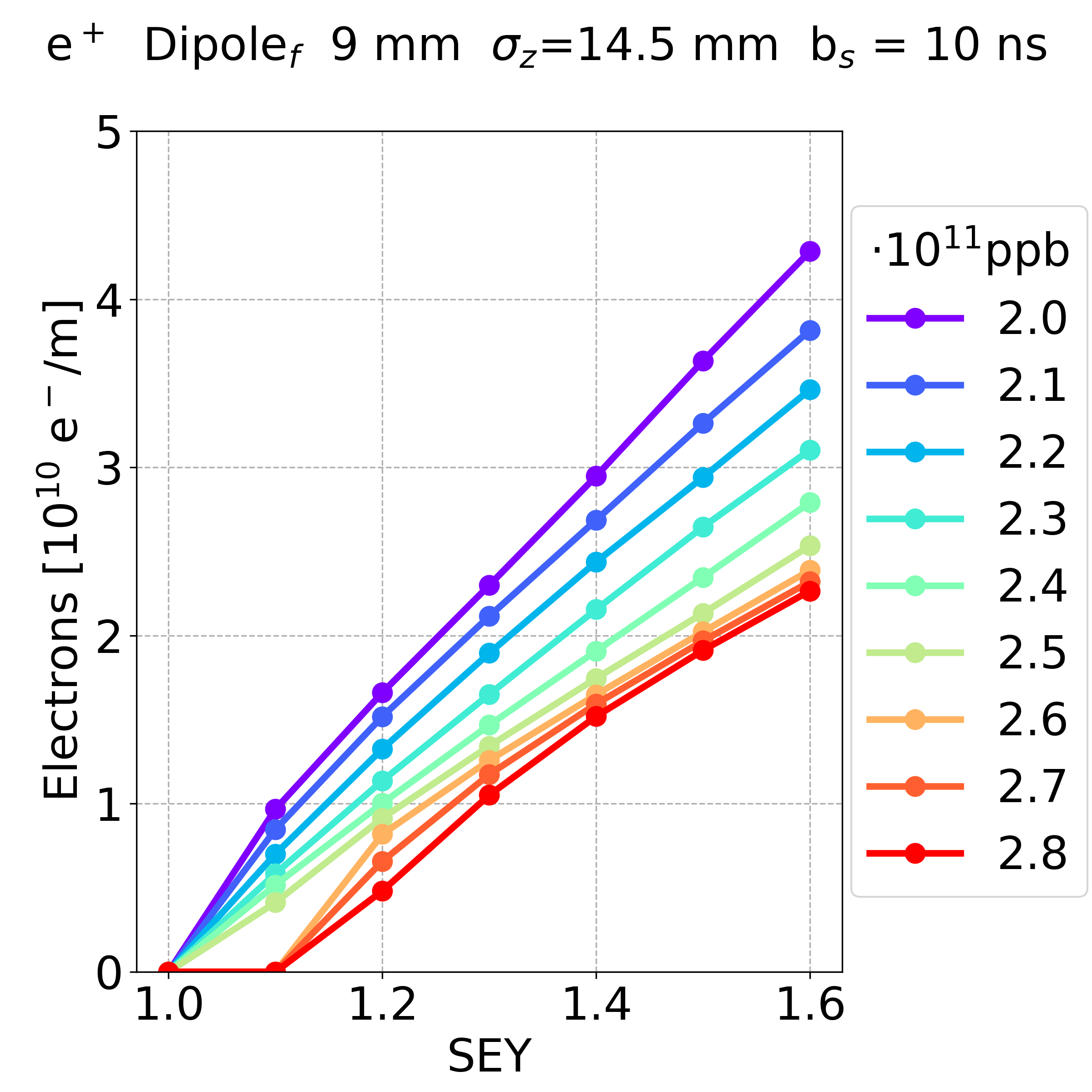 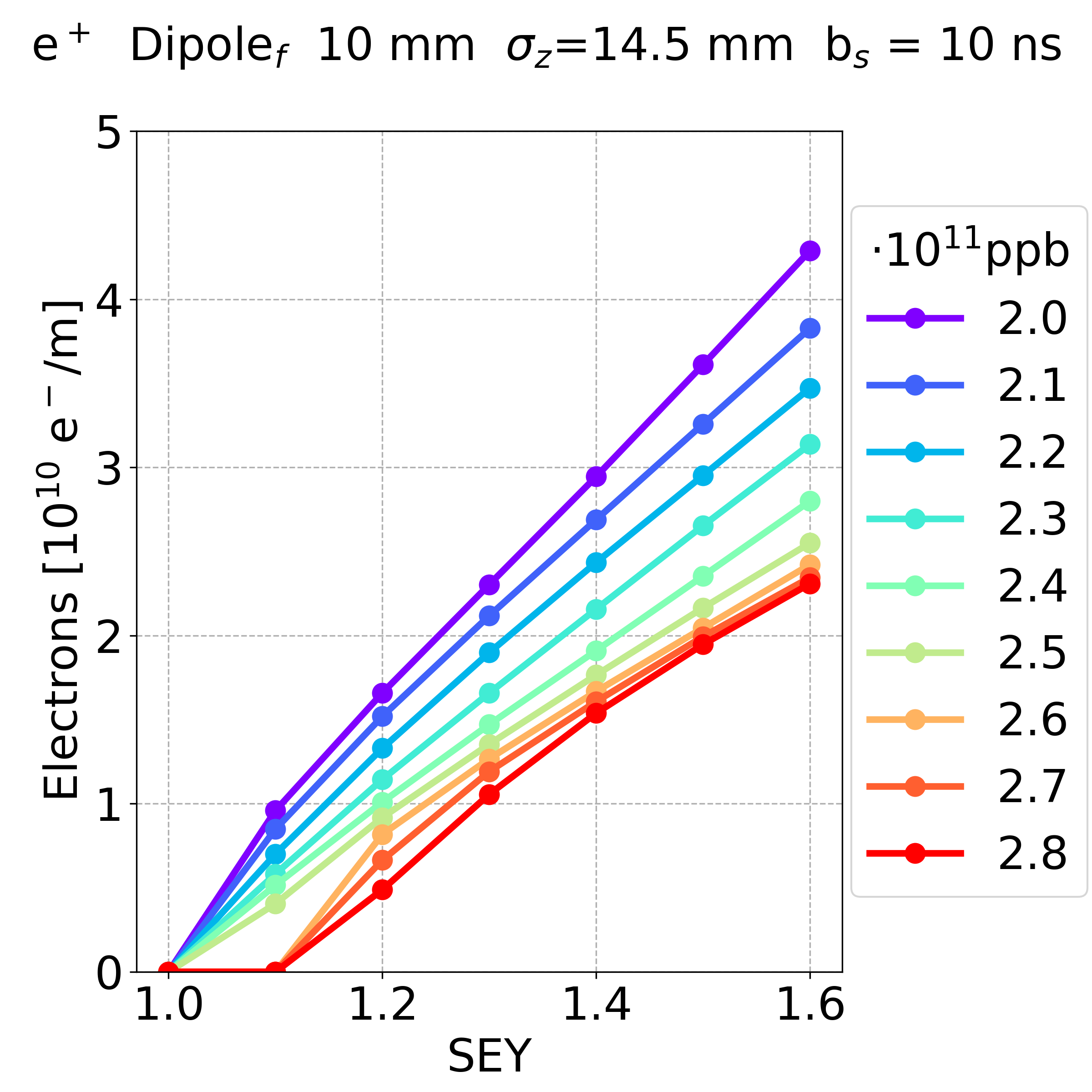 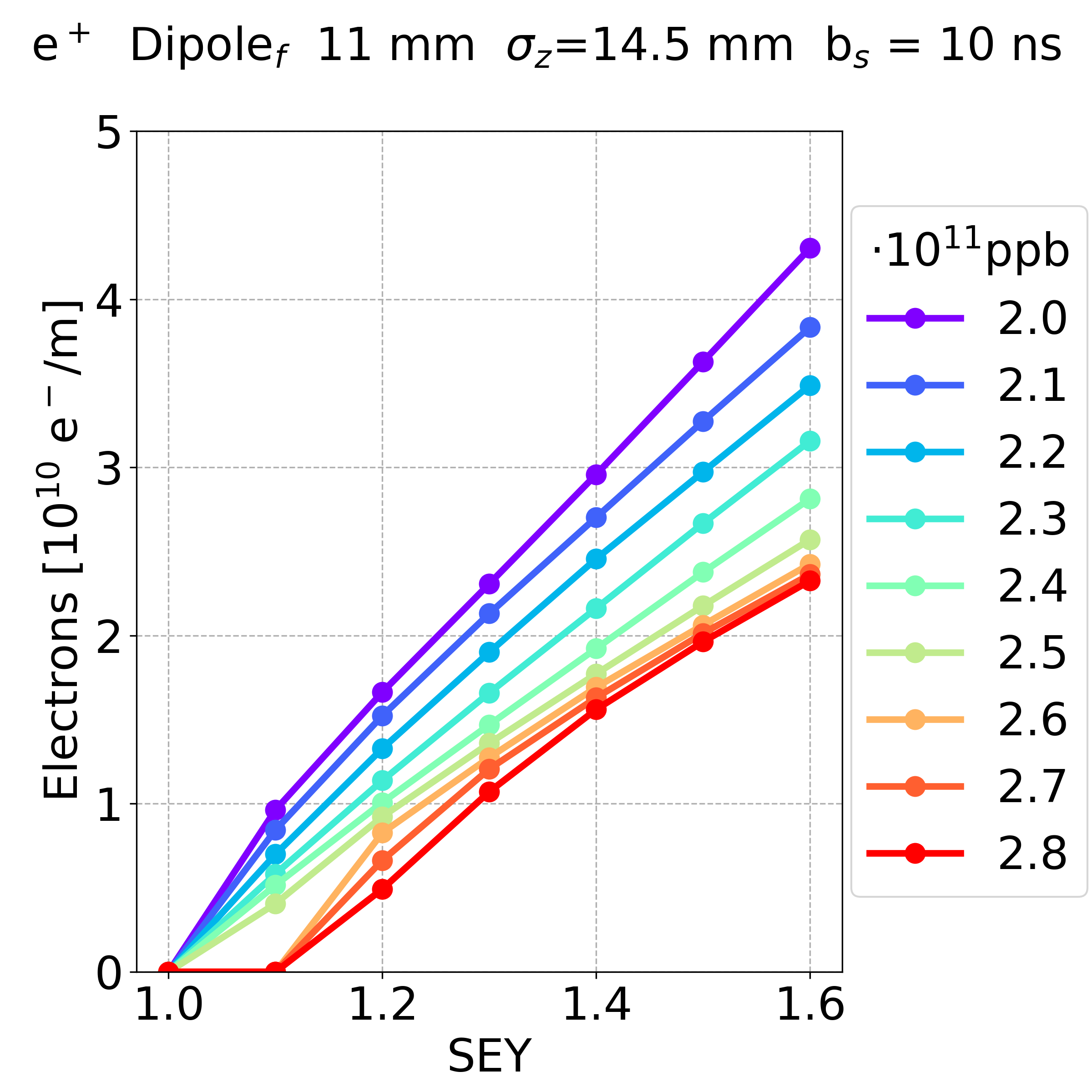 The electron density has a similar behaviour in all the three cases of beam chamber geometries
This behaviour has been observed in all the cases
25
E-CLOUD’22 Workshop					26/09/2022
Simulation Results: Other Parameters
Dependence on the elements and bunch spacing:
positrons, bunch spacing 10 ns
	Drift Space				Dipole				Quadrupole
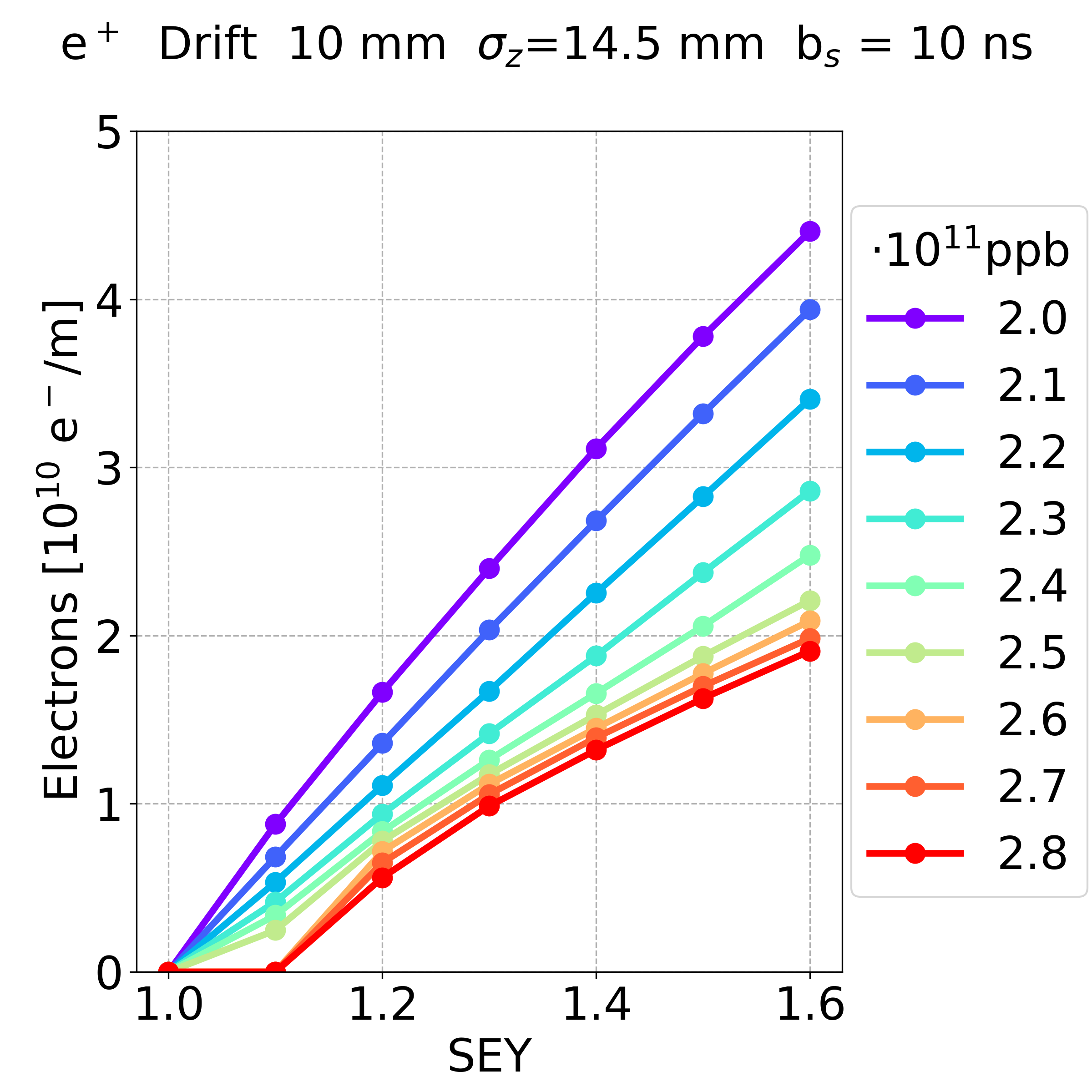 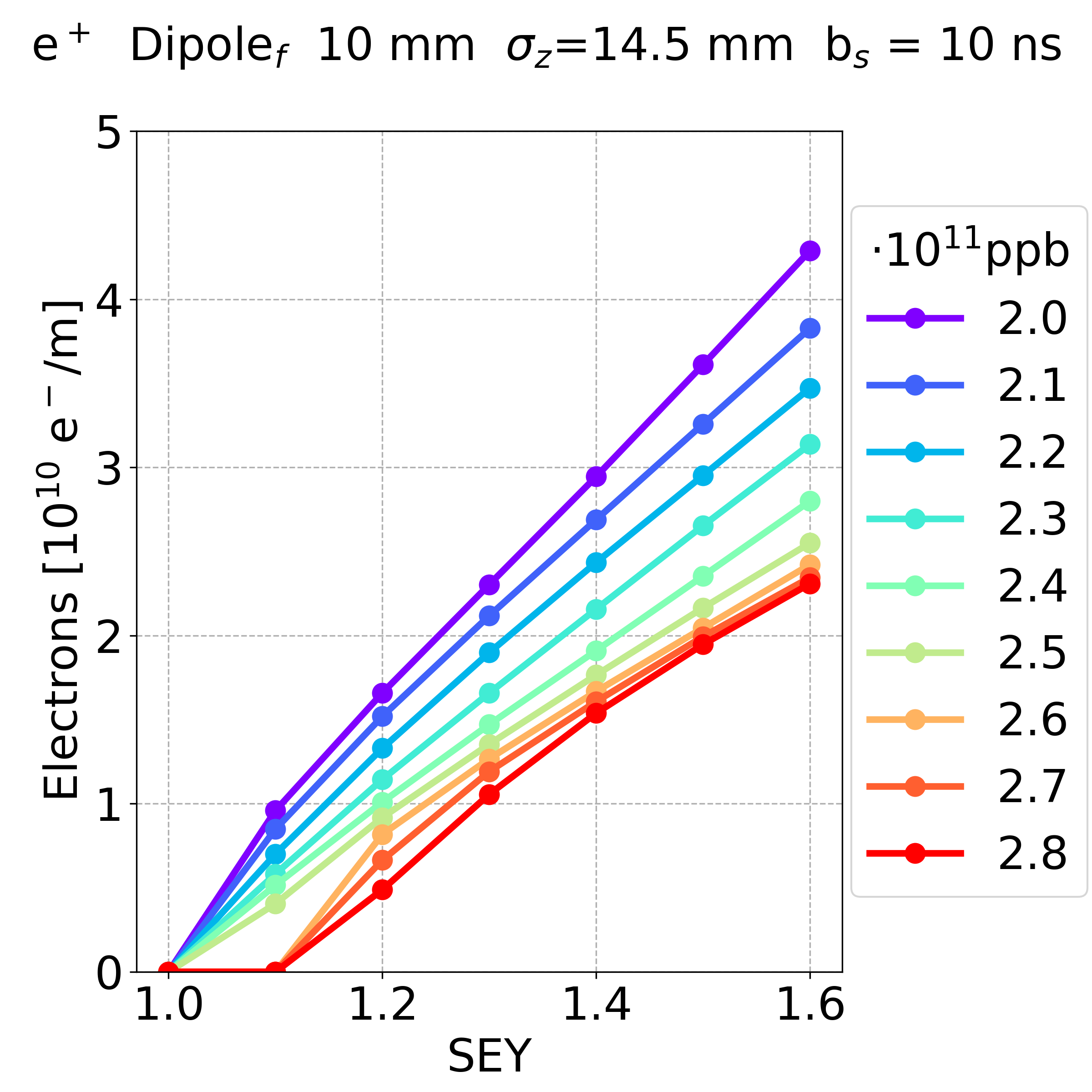 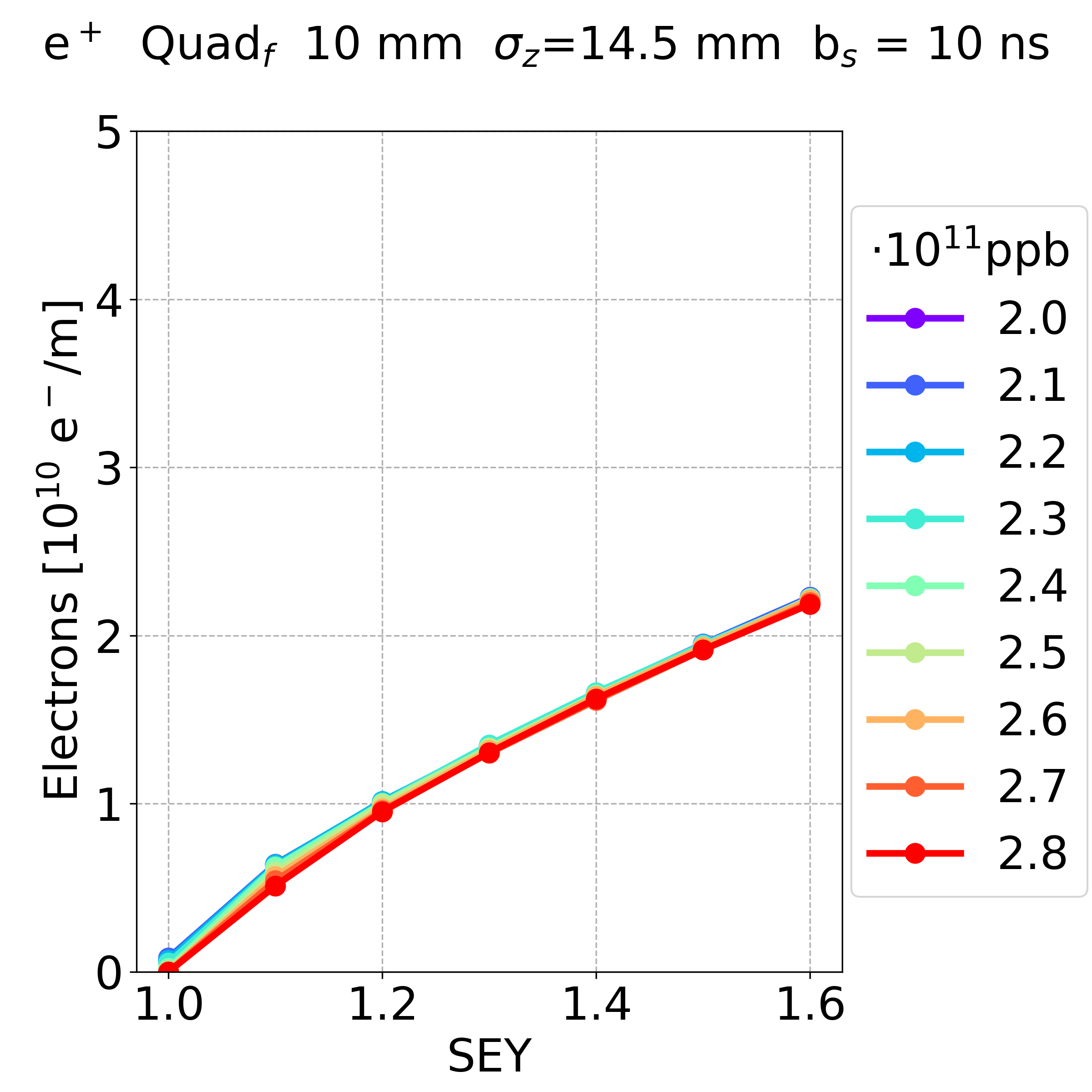 In the quadrupole,
the electron density is lower (for lower bunch intensity)
the bunch intensity has a negligible effect on the electron density
In the drift space and dipole, the electron density has a similar behaviour with respect to the bunch intensity
less bunch intensity more electron density
26
E-CLOUD’22 Workshop					26/09/2022
Simulation Results: Other Parameters
Dependence on the elements and bunch spacing:
positrons, bunch spacing 15 ns
	Drift Space				Dipole				Quadrupole
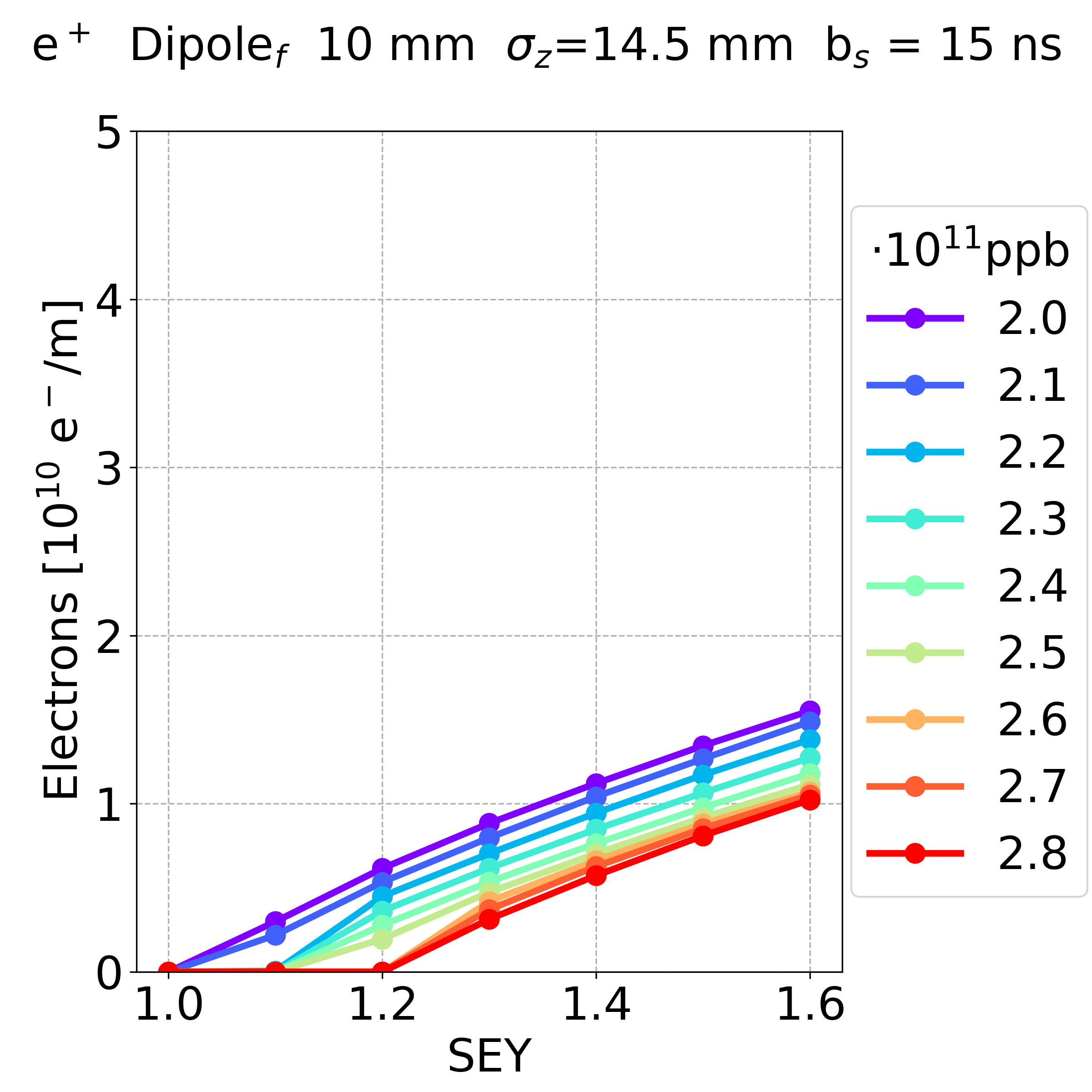 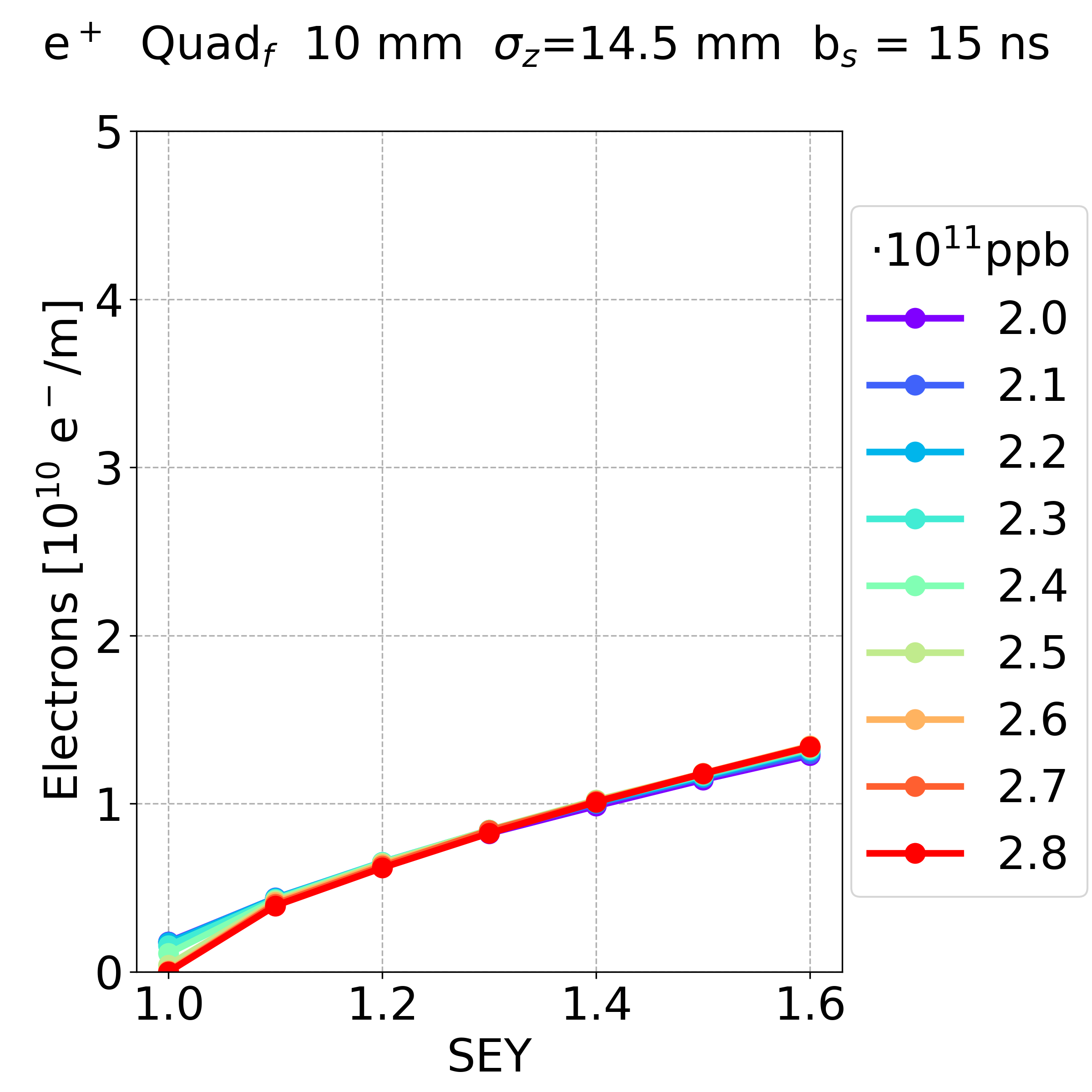 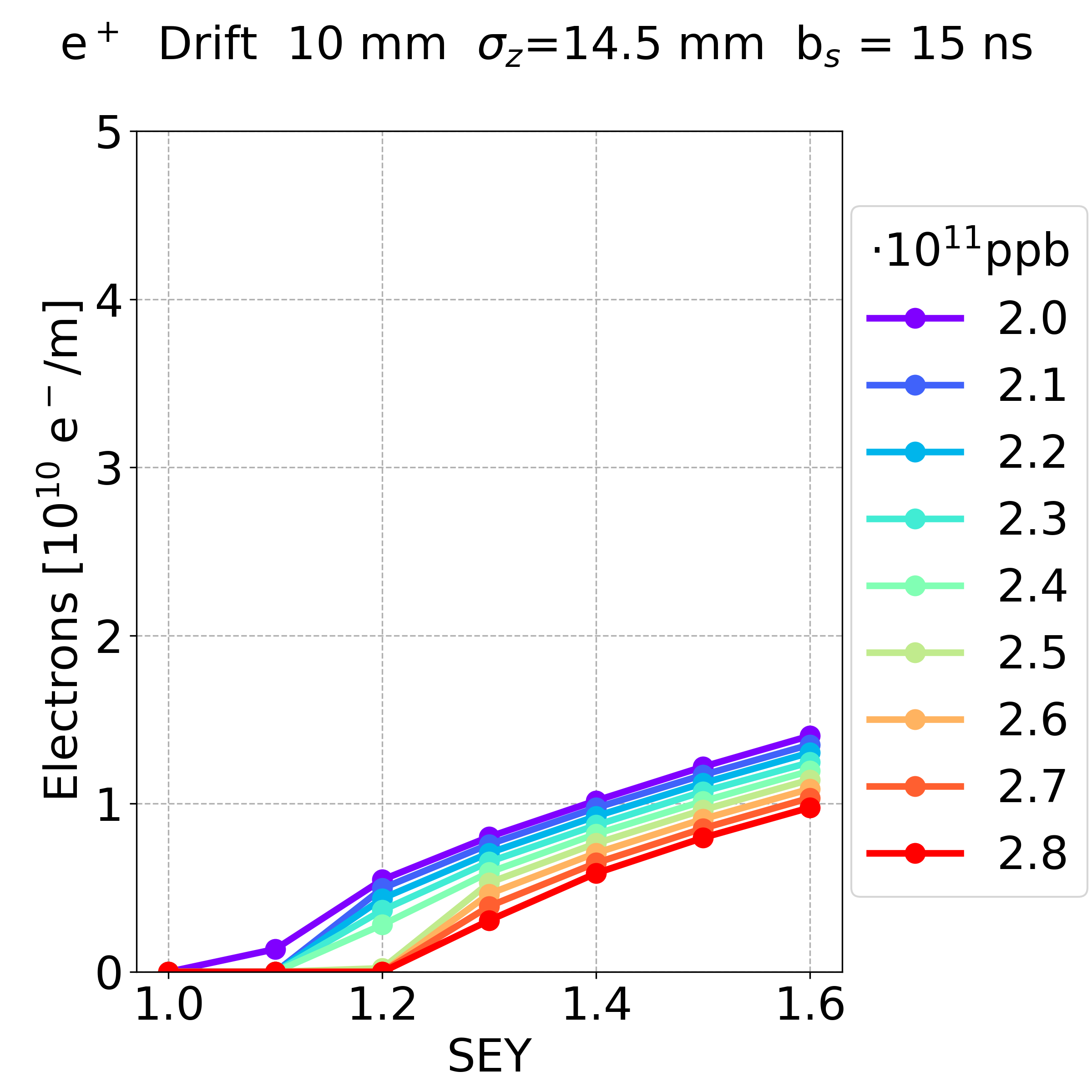 In all elements, increasing the bunch spacing the electron density decreases
In the drift space and dipole, the dependence on the bunch spacing is stronger (for some cases there is no multipacting)
When the bunch spacing is 15 ns, the electron density
is closer among the different elements
has a weaker dependence on the bunch intensity
27
E-CLOUD’22 Workshop					26/09/2022
Simulation Results: Other Parameters
Dependence on the elements and bunch spacing:
positrons, bunch spacing 20 ns
	Drift Space				Dipole				Quadrupole
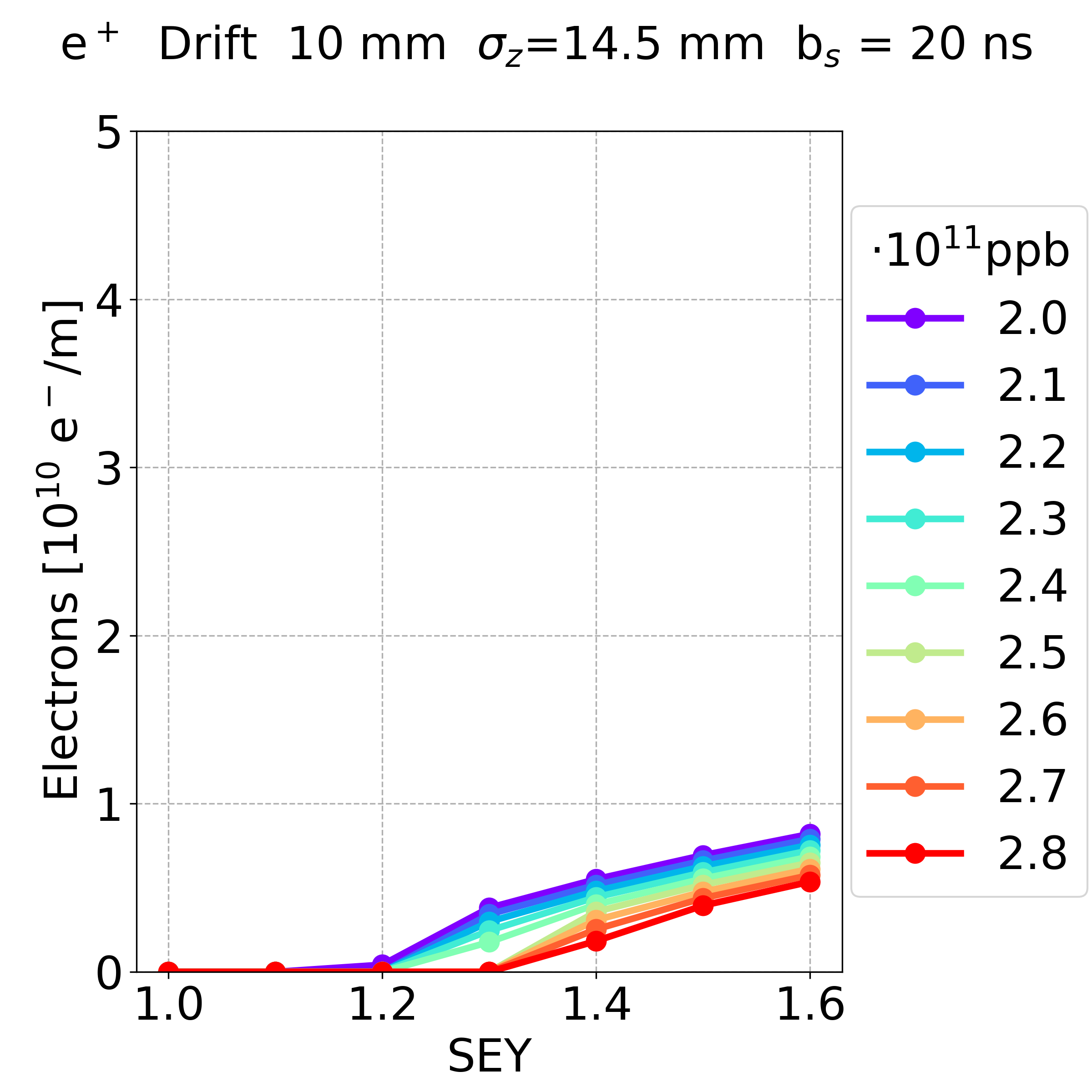 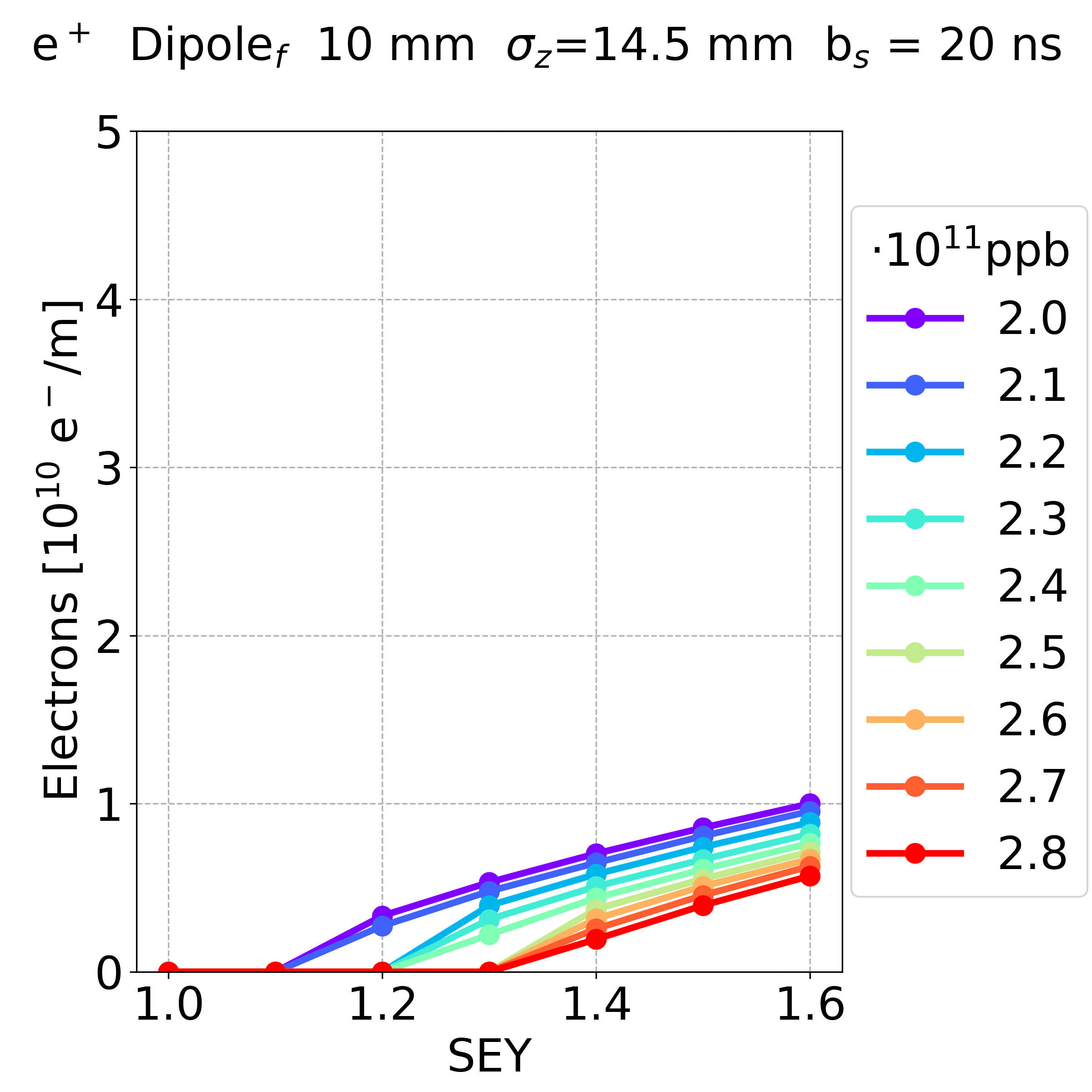 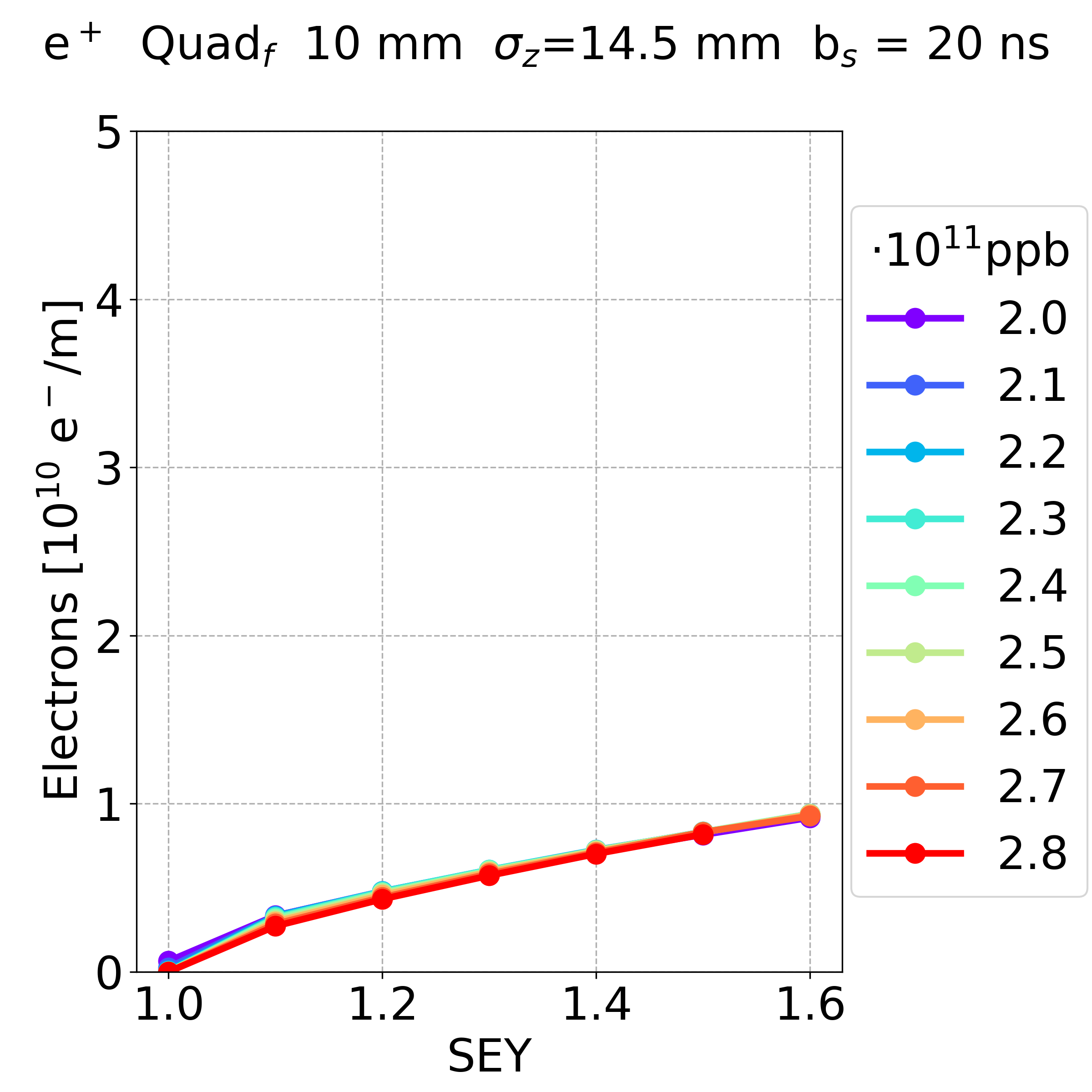 In all elements, increasing the bunch spacing the electron density decreases
In the drift space and dipole, the dependence on the bunch spacing is stronger (for more cases there is no multipacting)
28
E-CLOUD’22 Workshop					26/09/2022
Simulation Results: Other Parameters
Dependence on the elements and bunch spacing:
positrons, bunch spacing 25 ns
	Drift Space				Dipole				Quadrupole
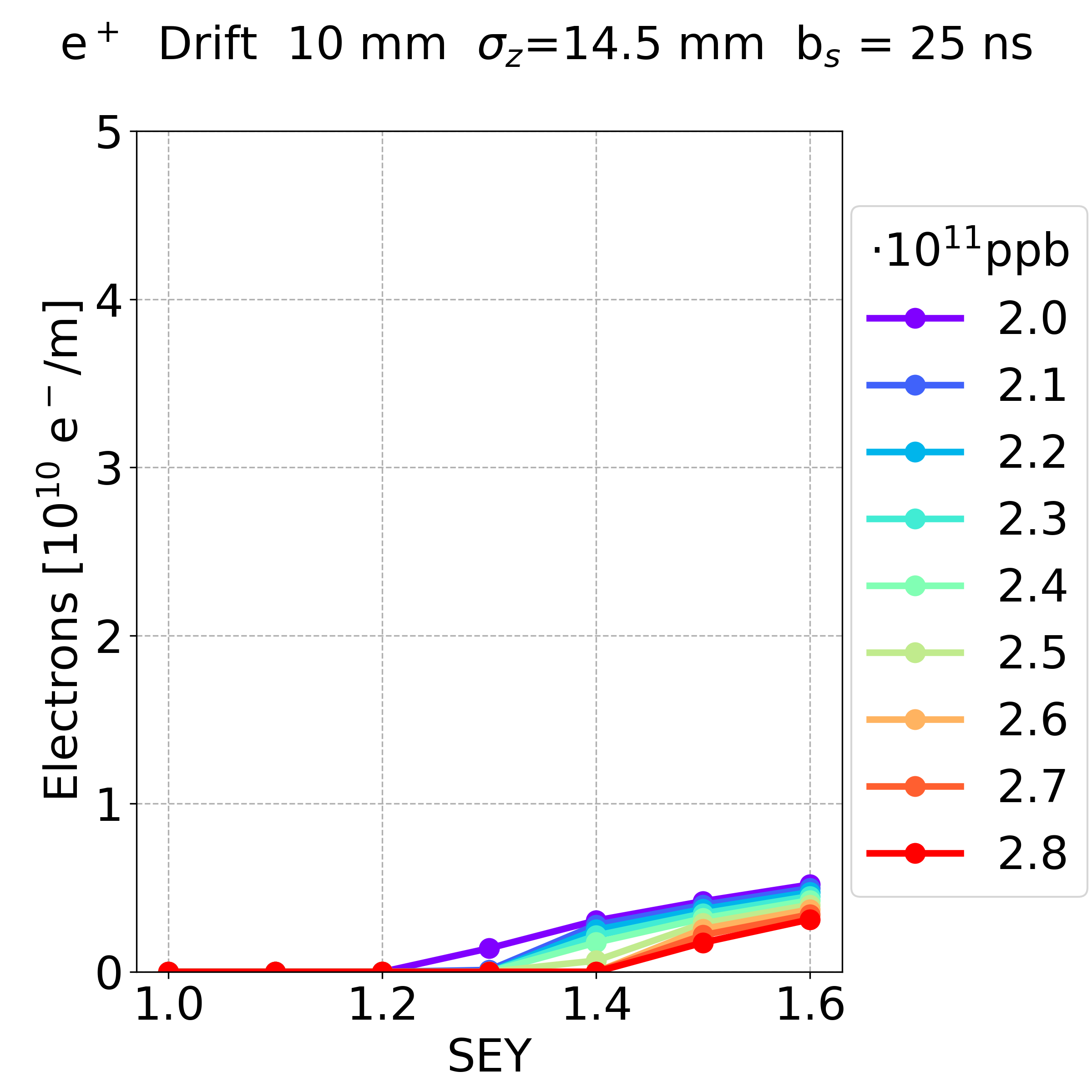 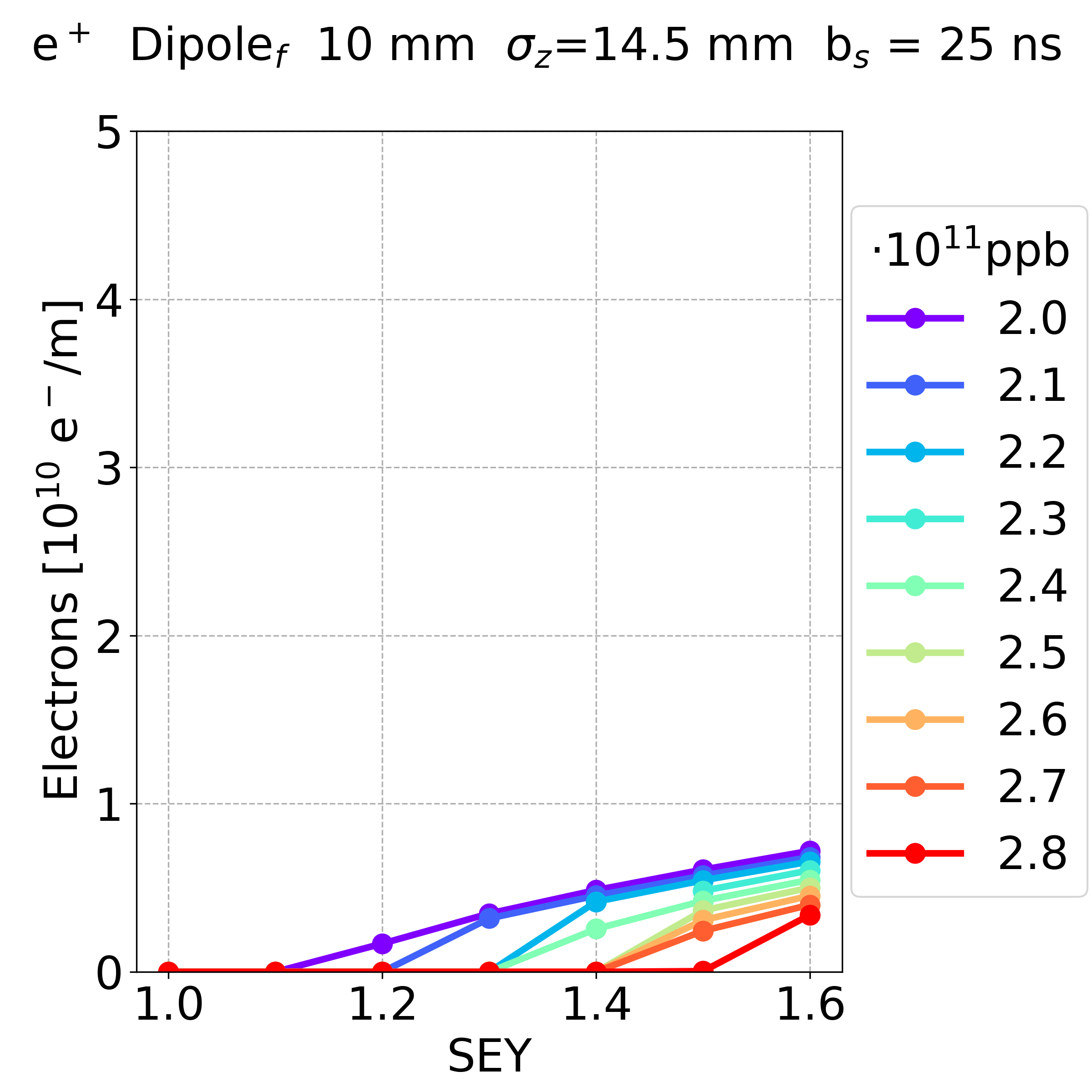 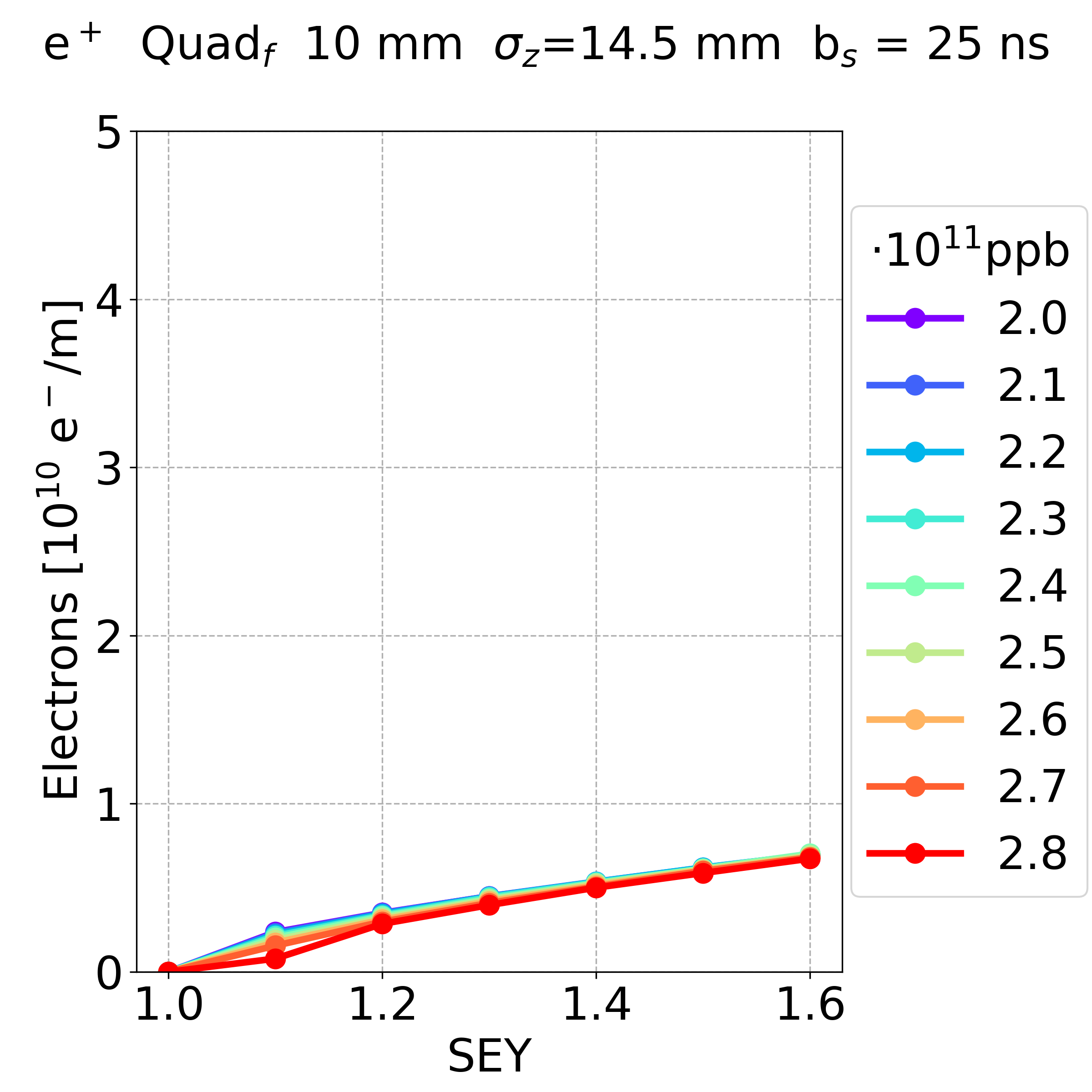 In all elements, increasing the bunch spacing the electron density decreases
In the drift space and dipole, the dependence on the bunch spacing is stronger (for more cases there is no multipacting)
29
E-CLOUD’22 Workshop					26/09/2022
Simulation Results: Other Parameters
Dependence on the elements and bunch spacing:
positrons, bunch spacing 30 ns
	Drift Space				Dipole				Quadrupole
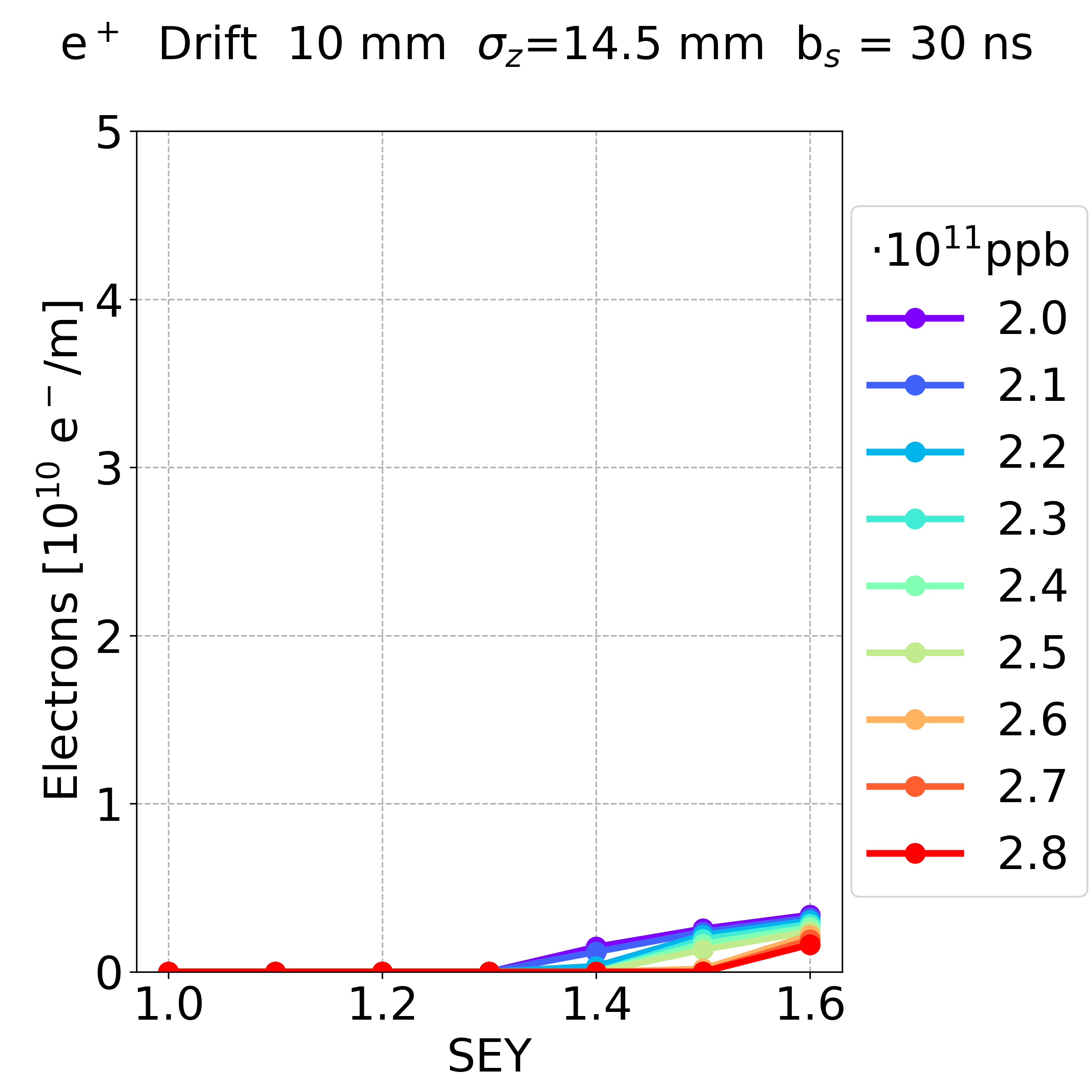 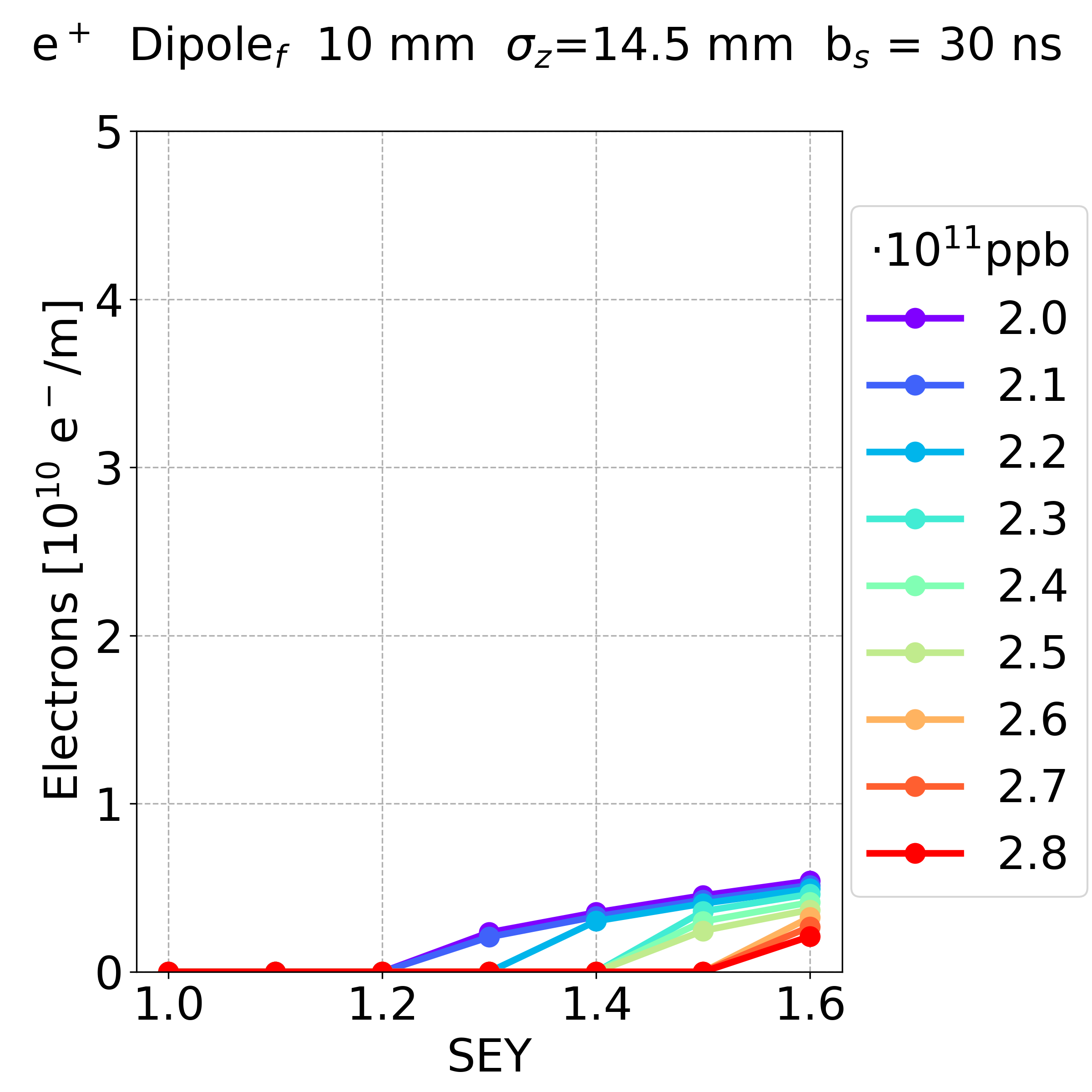 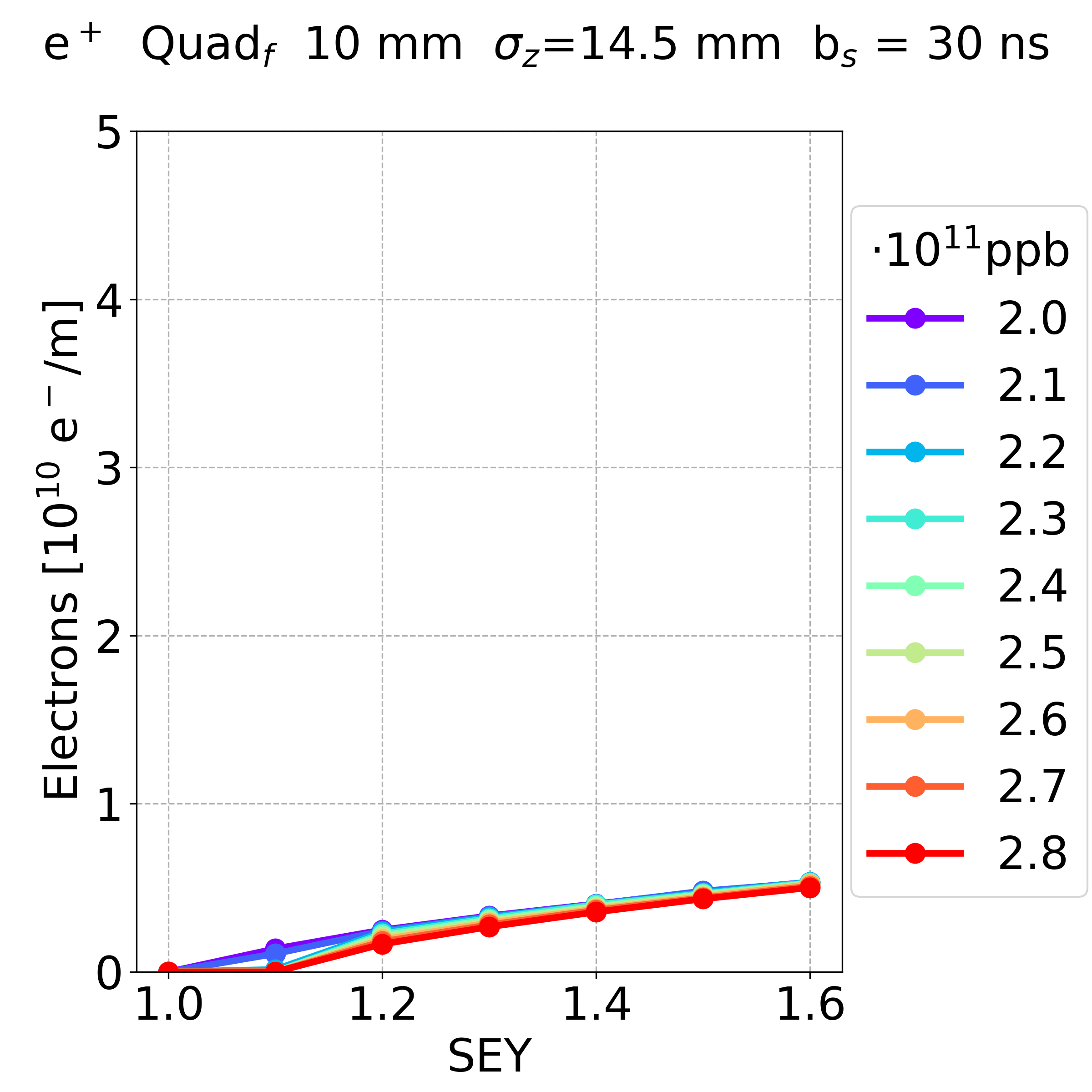 In all elements, increasing the bunch spacing the electron density decreases
In the drift space and dipole, the dependence on the bunch spacing is stronger (for more cases there is no multipacting)
In the drift space and the dipole, the SEY threshold for multipacting increases with the bunch spacing more than quadrupole case
30
E-CLOUD’22 Workshop					26/09/2022
Simulation Results: Other Parameters
Dependence on the bunch charge:
(Drift space, bunch spacing 10 ns)
		Positron Bunches				Electron Bunches
Central density?
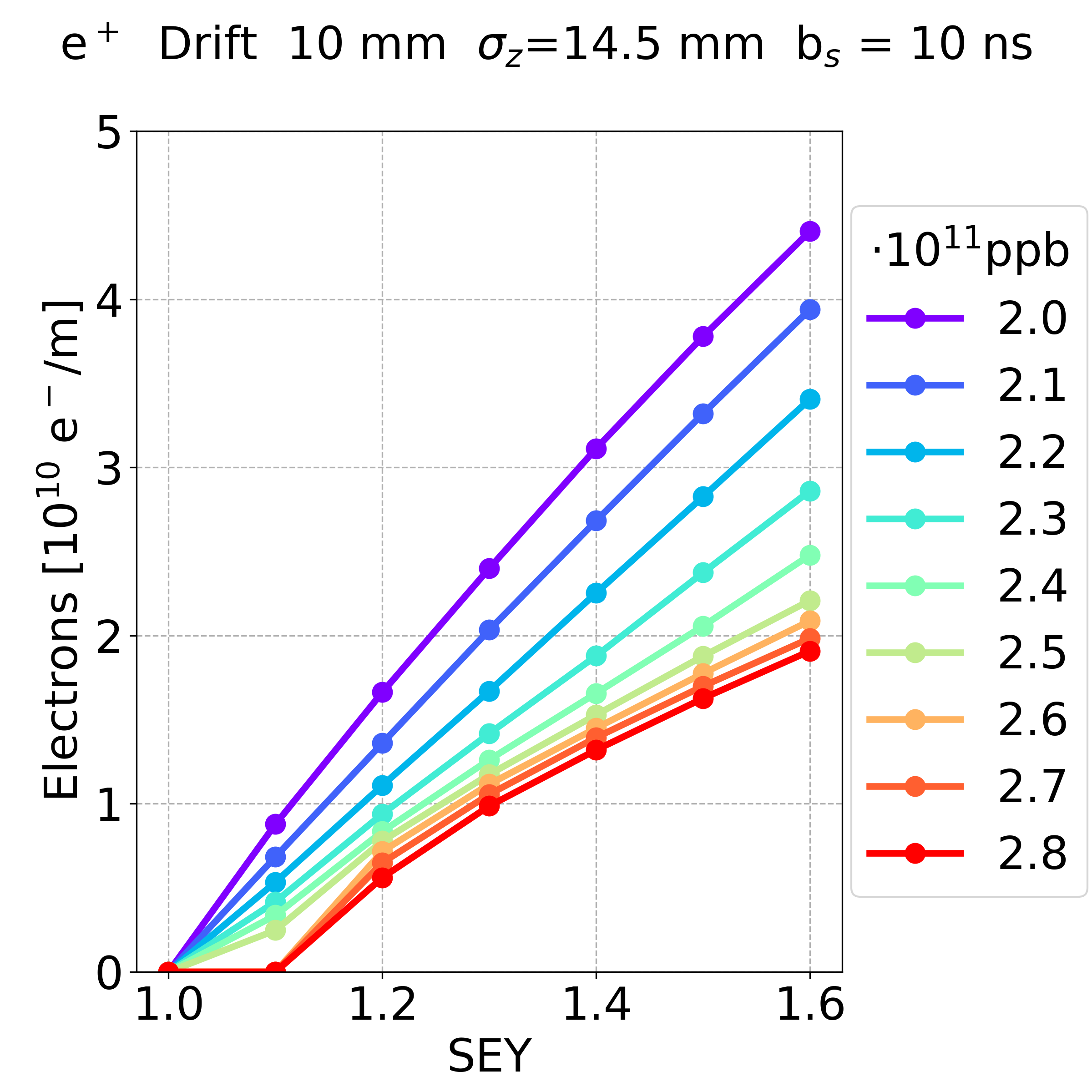 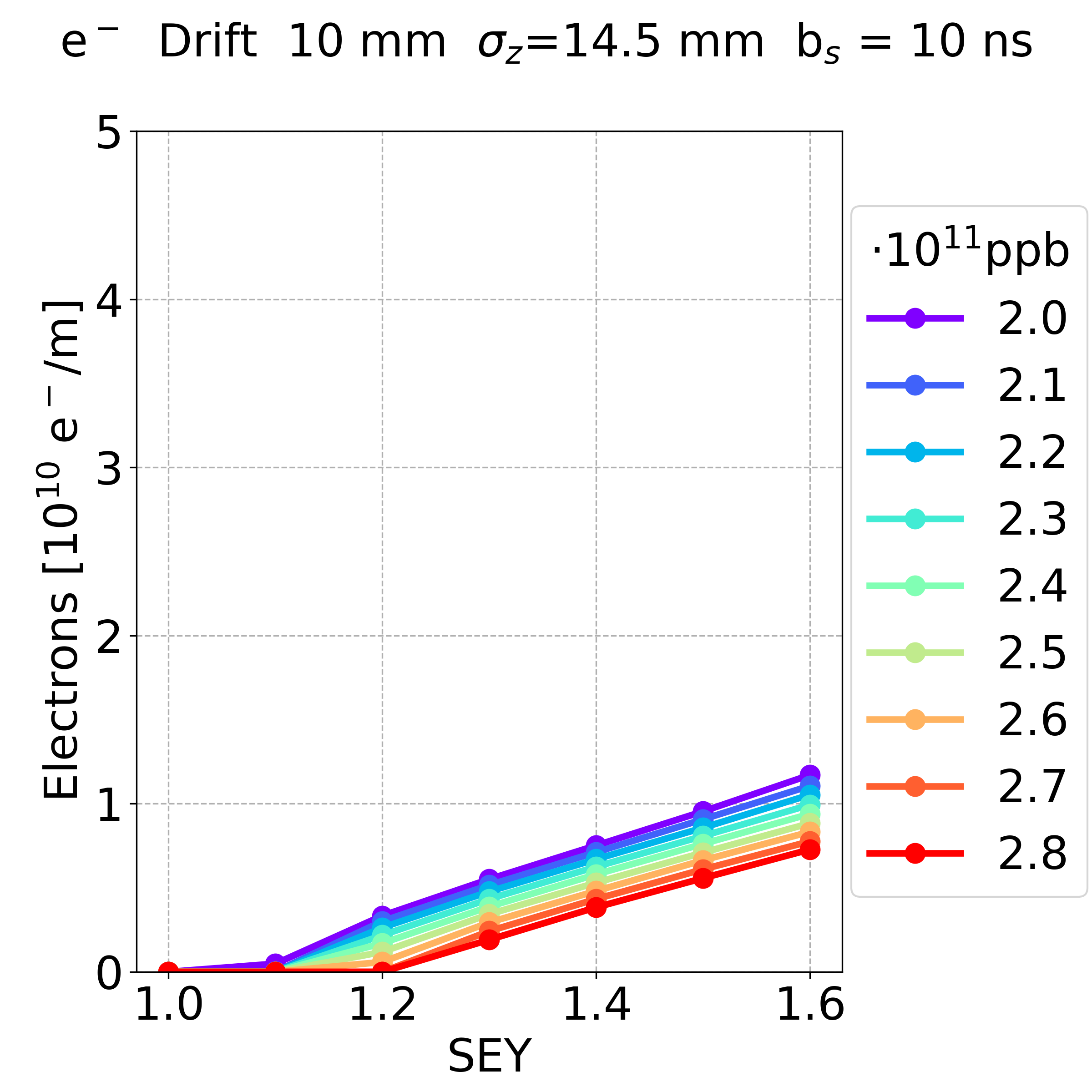 In the case of electron bunches, the e-cloud density is smaller
This behaviour has been observed in all the cases
Multipacting occurs in a few cases
31
E-CLOUD’22 Workshop					26/09/2022
Simulation Results: Other Parameters
Dependence on the bunch charge:
(Drift space, bunch spacing 10 ns, bunch intensity 2.0e11 ppb, SEY 1.6)
		Positron Bunches				Electron Bunches
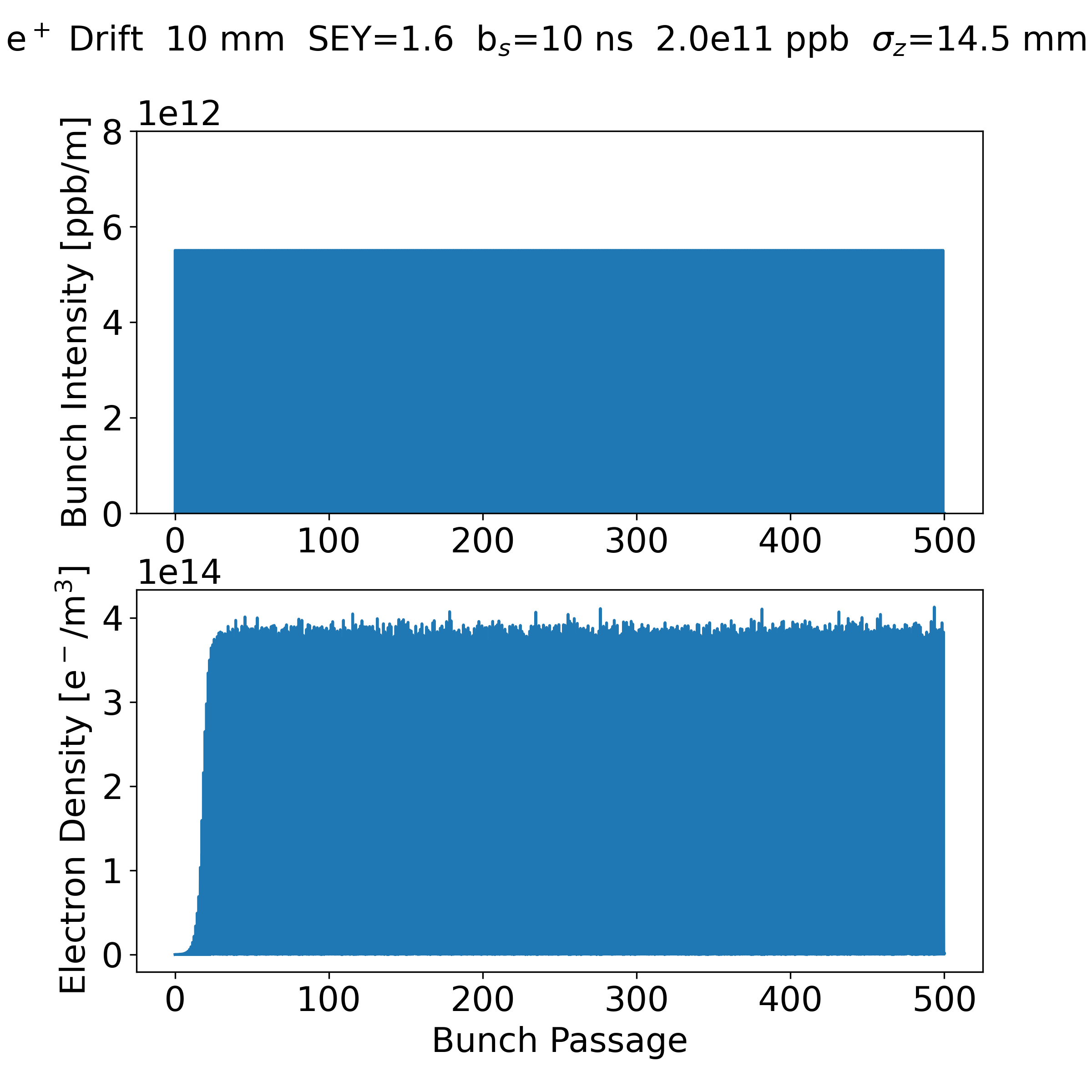 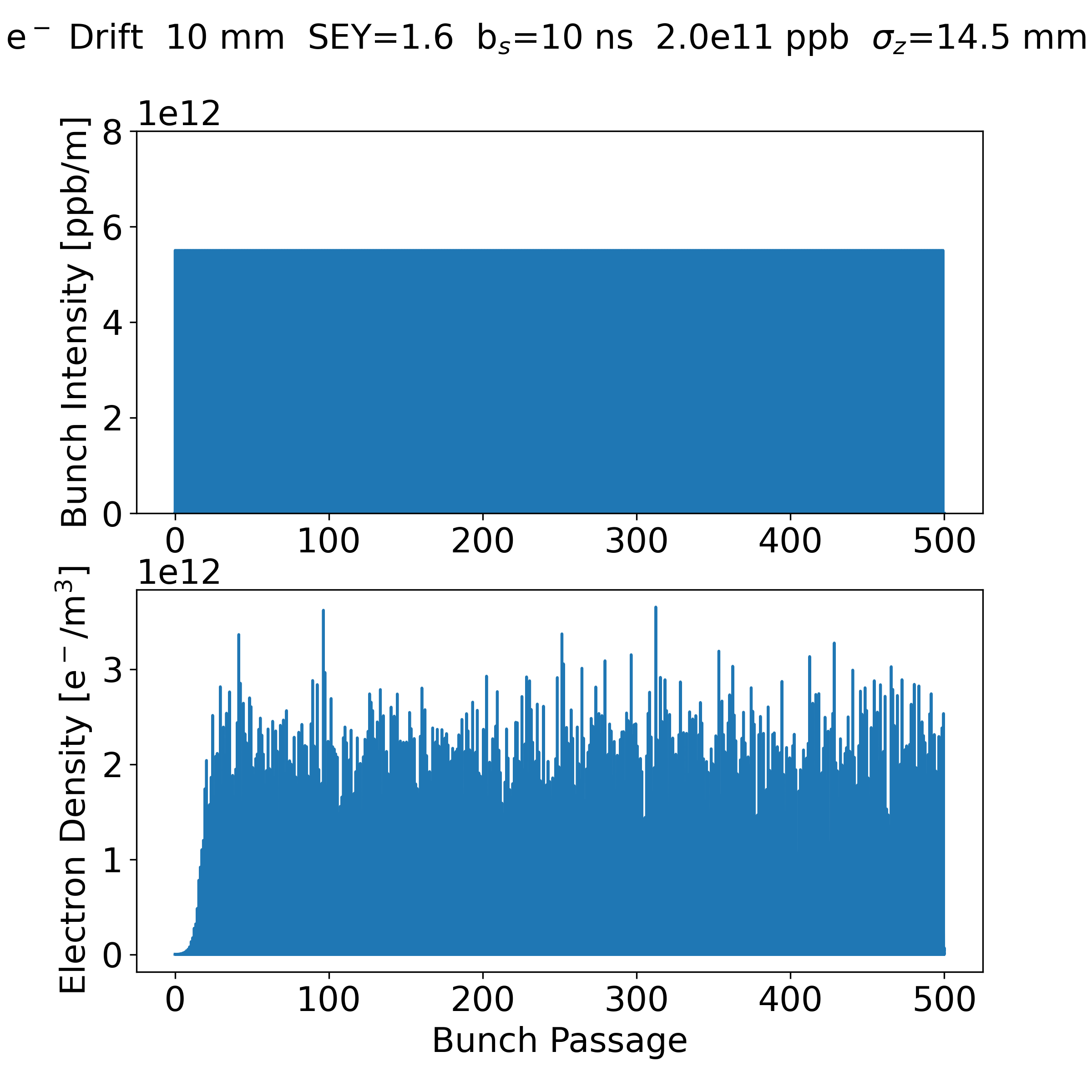 In the case of electron bunches, the electrons are mainly located far from the beam chamber centre
This behaviour has been observed in all the cases
32
E-CLOUD’22 Workshop					26/09/2022
Outline
Introduction

Background

Simulation Results

Conclusions and Outlook
33
E-CLOUD’22 Workshop					26/09/2022
Conclusions and Outlook
The FCC-ee  in the Z configuration has been investigated, because the strongest electron cloud effects are foreseen for this configuration, due to the highest number of bunches (smallest bunch spacing)
One of the main concerns is the e-cloud effect on the beam stability
A first estimation of the beam stability region has been obtained by comparing the central electron density as a function of the photoemission yield rate from PyECLOUD simulations with the analytically estimated instability threshold density
Further studies will be performed in order to check the stability limits by means of self-consistent beam stability simulations for the different arc elements with realistic e-cloud distributions obtained from build-up simulations
As a precursor, an extensive e-cloud build-up study has been carried out, with the aim of estimating the sensitivity to a range of beam and machine parameters
34
E-CLOUD’22 Workshop					26/09/2022
Conclusions and Outlook
Some parameters, in the range of considered values, give a negligible contribution to the e-cloud formation
Beta functions (focusing-defocusing) in quadrupoles and dipoles
Beam chamber winglet geometry
In the quadrupole, the bunch intensity has a negligible effect on the build-up
Increasing the bunch spacing, the electron density decreases in all elements (for more cases there is no multipacting)
In the drift space and dipole, the dependence on the bunch spacing is stronger 
In the drift space and the dipole, the SEY threshold for multipacting increases with the bunch spacing more than quadrupole case
In some cases multipacting can occur even with electron bunches
The e-cloud density is smaller compared with the positron bunches
The electrons are mainly located far from the beam chamber centre
35
E-CLOUD’22 Workshop					26/09/2022
Thank you for your attention
36
E-CLOUD’22 Workshop					26/09/2022
37
E-CLOUD’22 Workshop					26/09/2022
38
E-CLOUD’22 Workshop					26/09/2022
Spare Slides
39
E-CLOUD’22 Workshop					26/09/2022
Background: Case Study
Parameter Overview
Secondary emission model:
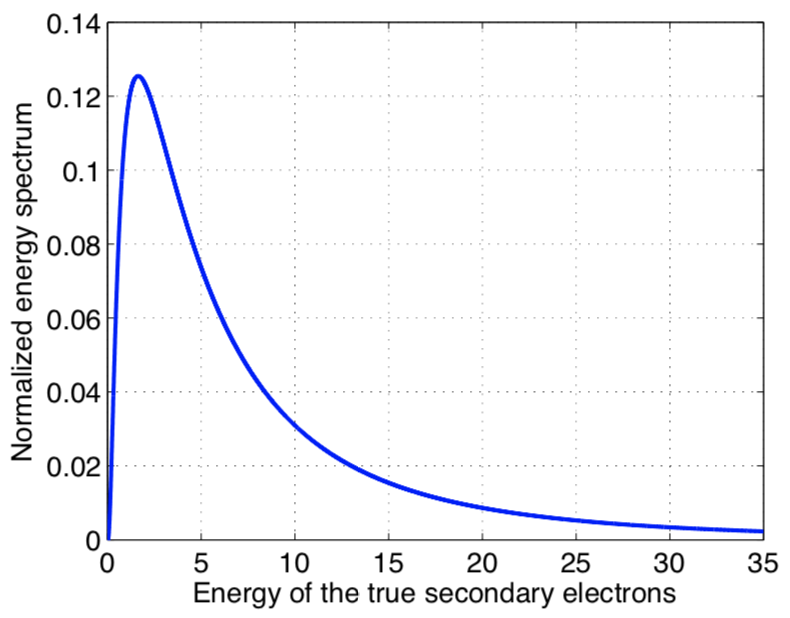 [eV]
[] B. Henrist et al., “Secondary Electron Emission Data for the Simulation of Electron Cloud”, cds 2002.
40
E-CLOUD’22 Workshop					26/09/2022
[] B. Henrist et al., “Secondary Electron Emission Data for the Simulation of Electron Cloud”, cds 2002.
Project Goals
The goal is to go below the SEY threshold for instabilities driven by e-cloud

Comparison between the analytical central electron density threshold for single bunch instability and the simulation results
Analytical equation
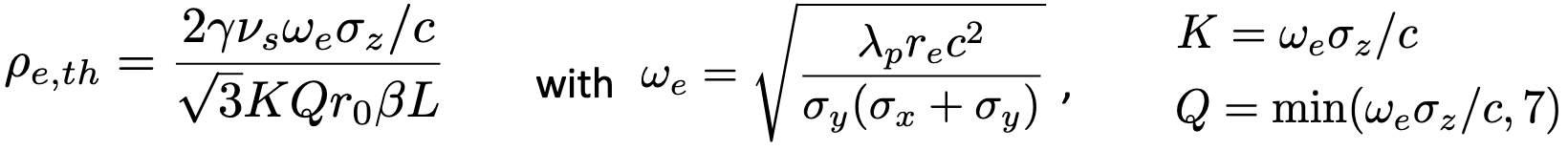 [] K. Ohmi et al., “Study of Electron Cloud Instabilities in FCC-hh”, Proc. of IPAC2015
Single-bunch stability simulations in dipoles
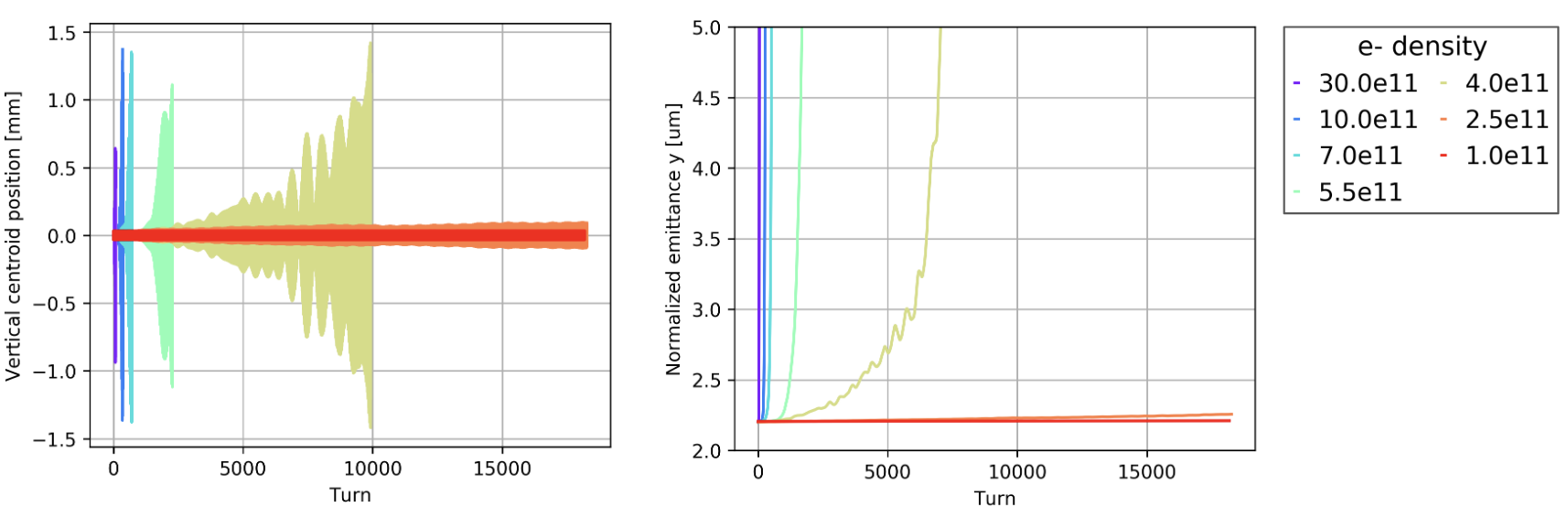 Courtesy of
L. Mether
41
E-CLOUD’22 Workshop					26/09/2022
Background: Case Study
Electrons interact elastically by the chamber’s wall
(same energy, no deposition of energy in the surface)
true secondary electrons created by inelastic scattering (photoemission)
with a fraction of the impacting energy
[] R. Cimino, I. R. Collins, M. A. Furman, M. Pivi, F. Ruggiero, G. Rumolo, and F. Zimmermann, “Can Low-Energy Electrons Affect High-Energy Physics Accelerators?,” Phys. Rev. Lett., vol. 93, p. 014801, Jun 2004.
E-CLOUD’22 Workshop					26/09/2022
Background: Case Study
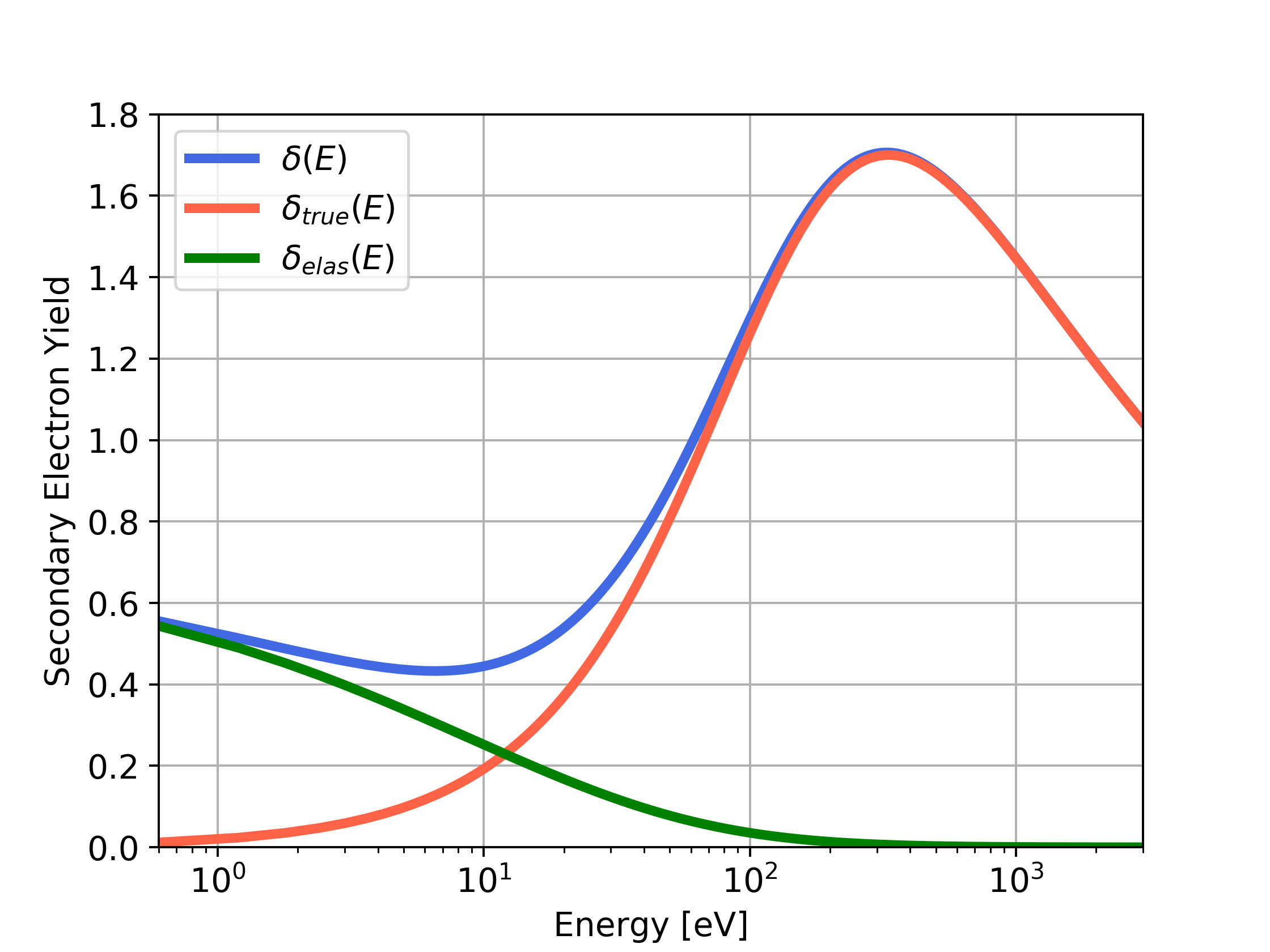 (2)
(3)
E-CLOUD’22 Workshop					26/09/2022
Background: Case Study
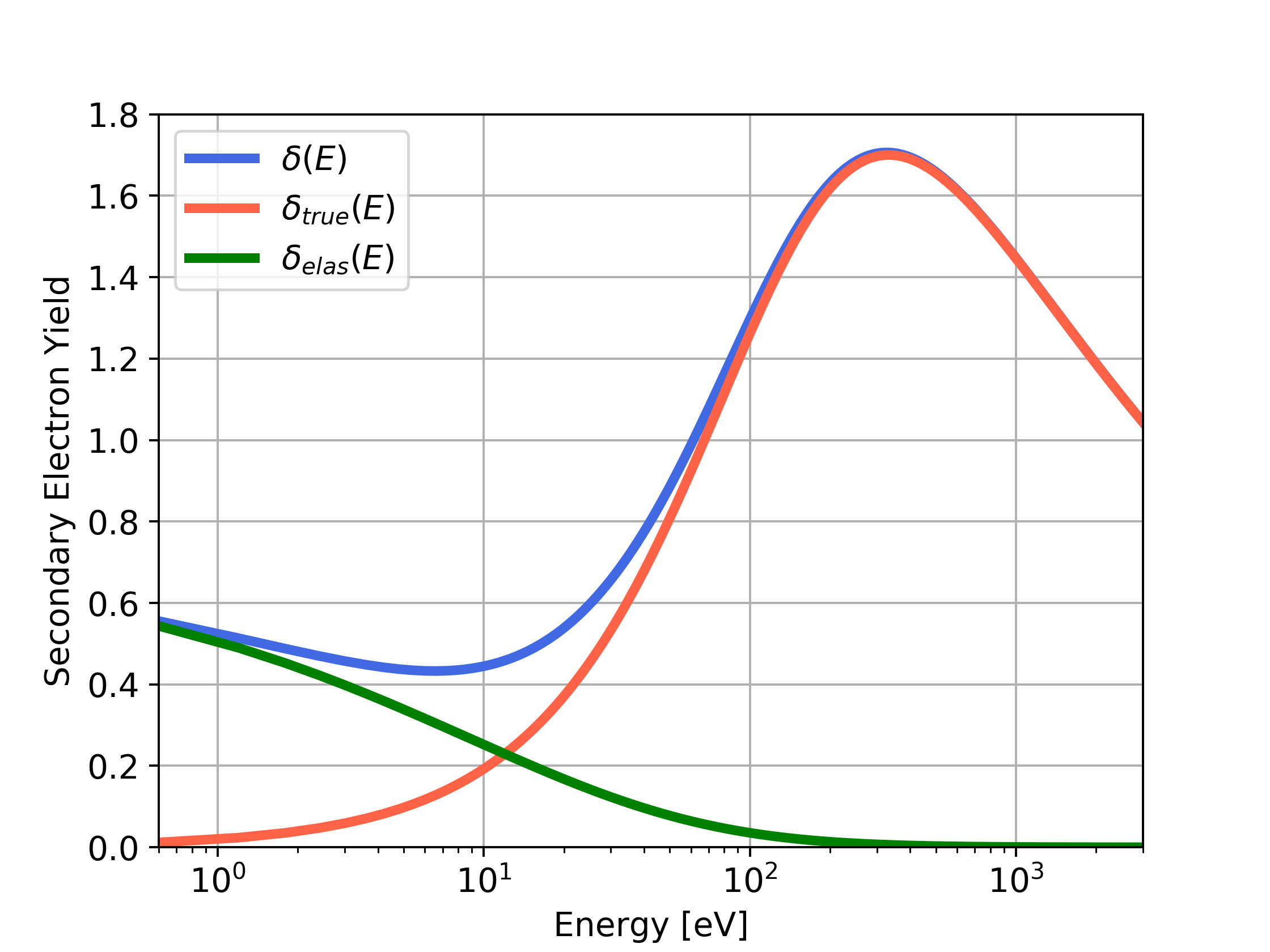 𝛿𝑚𝑎x
(2)
(3)
(4)
E-CLOUD’22 Workshop					26/09/2022
Background: Case Study
Defocusing 
quadrupole
Focusing
quadrupole
Parameter Overview
Element: 
Drift space (βx = 99 m, βy = 99 m)
Quadrupole (5.65 T/m)
 focusing (βx = 173 m, βy = 30.8 m)
 defocusing (βx = 30.8 m, βy = 173 m)
Dipole (1.415 mT)
close to focusing quadrupole 
	(βx = 142,5 m, βy = 65.5 m)
close to defocusing quadrupole
	(βx = 65.5 m, βy = 142.5 m)
Defocusing 
quadrupole
Drift space
Drift space
Dipole
Dipole
Dipole
Dipole
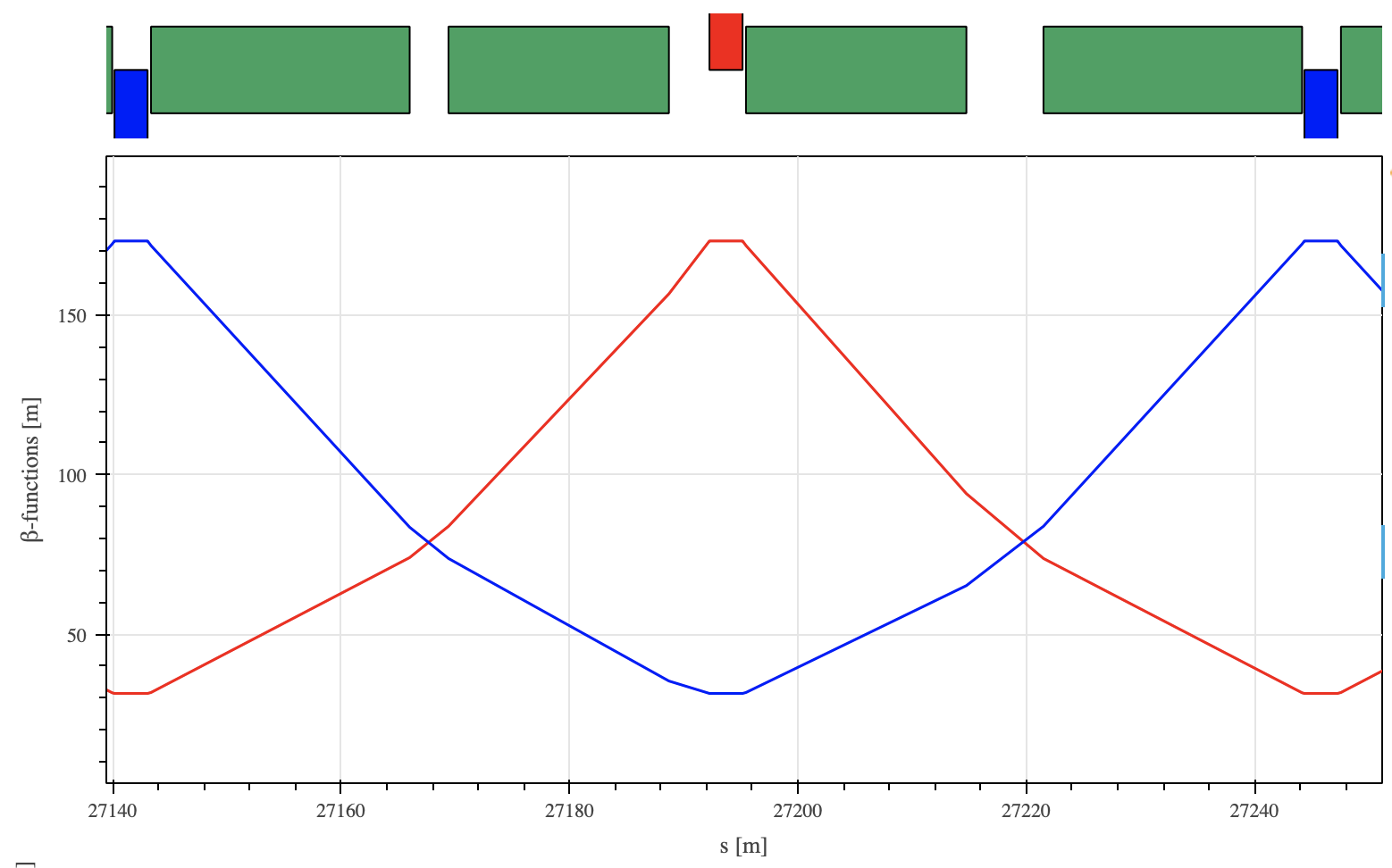 βy
βx
45
E-CLOUD’22 Workshop					26/09/2022
Background: E-Cloud Formation
e- is emitted (photoelectric effect)
Secondary Electron Emission can drive an avalanche multiplication effect filling the beam chamber with an electron cloud
Trailing bunches of the train are in a dense electron-cloud (e-cloud)
Transverse instabilities
Transverse emittance blow-up
Particle losses
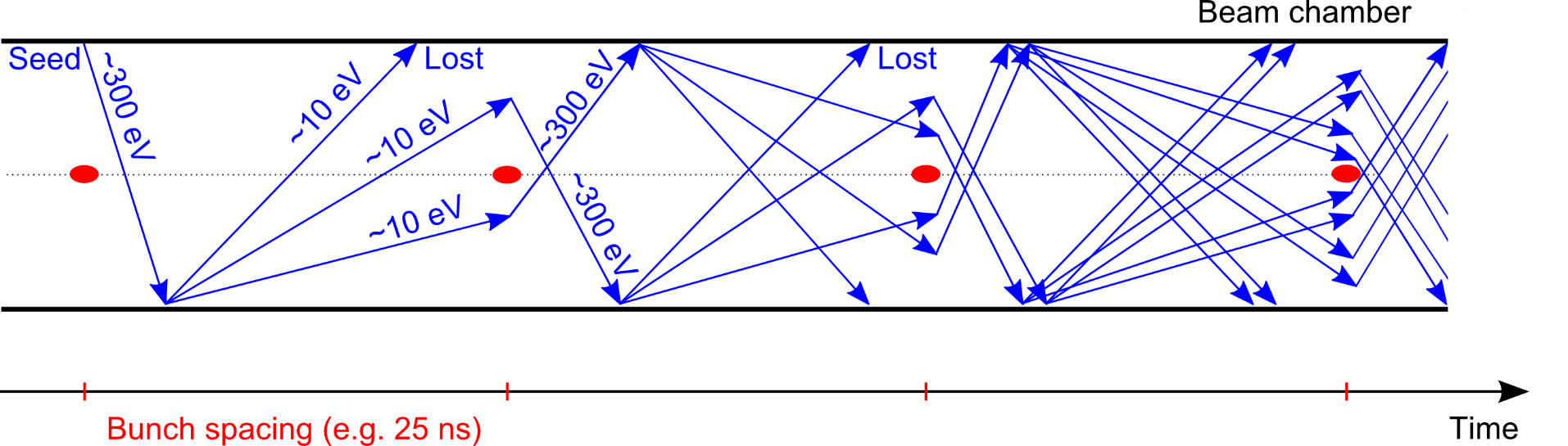 Proton bunch
Secondary Electron Emission
e-cloud induces other unwanted effects like:
Heat load on the beam chambers 
Vacuum degradation

Affects mainly machine operating with positively charged particles (p+, e+, positive ions…)
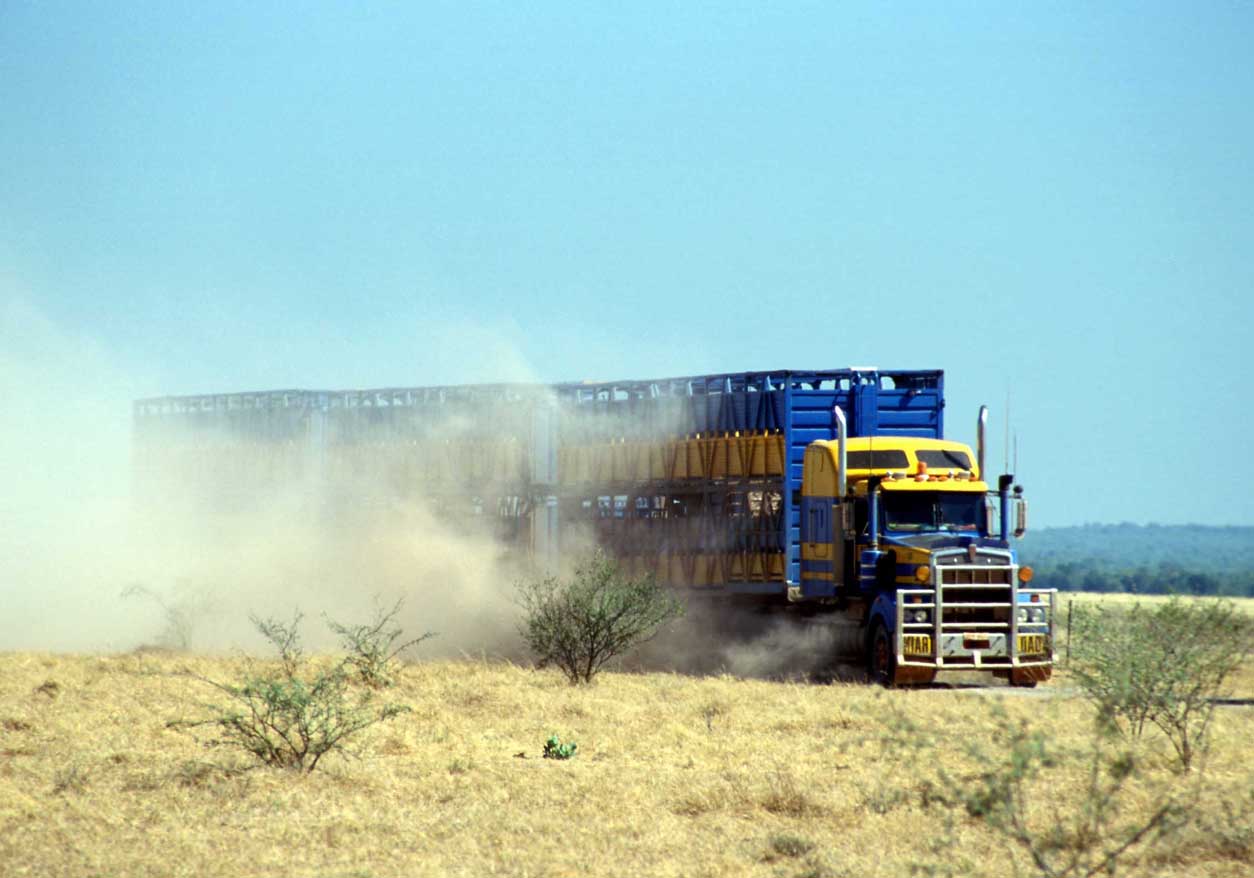 Courtesy of
G. Iadarola
Something like this…
46
E-CLOUD’22 Workshop					26/09/2022
47
E-CLOUD’22 Workshop					26/09/2022